CS5670: Intro to Computer Vision (Cornell Tech)
Instructor: Noah Snavely
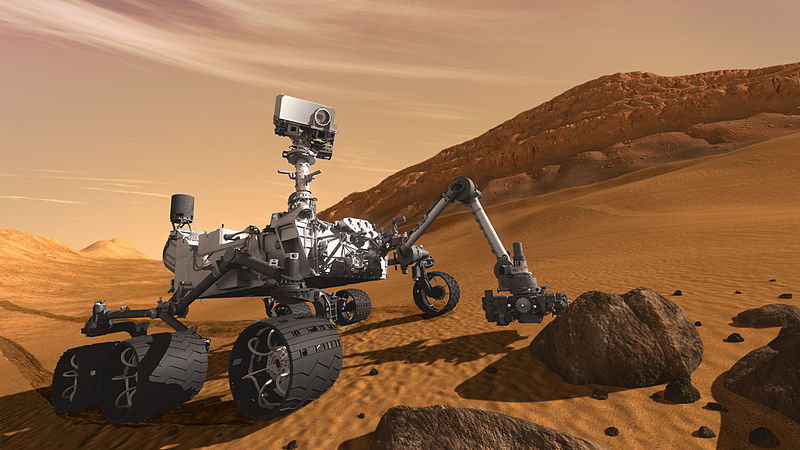 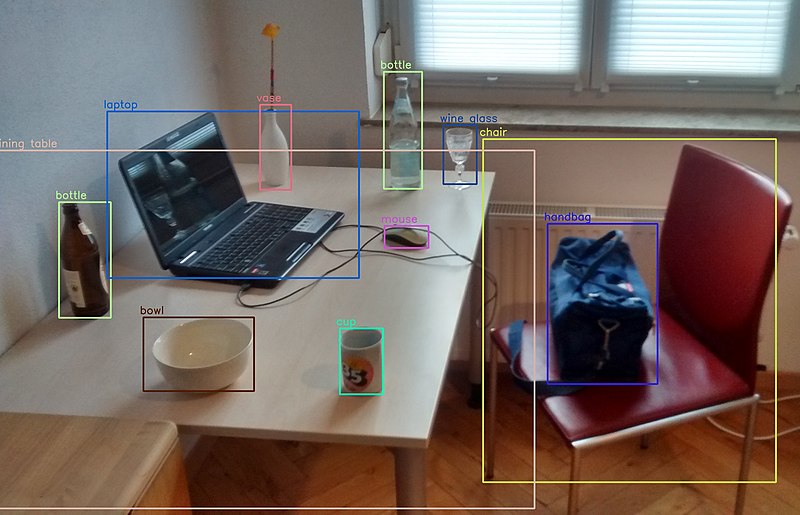 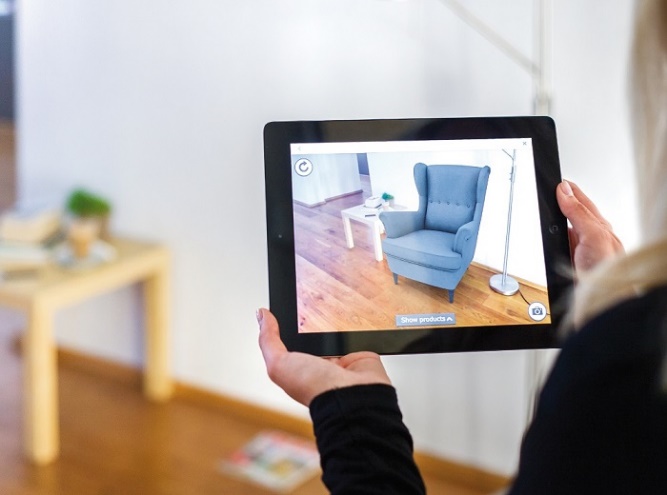 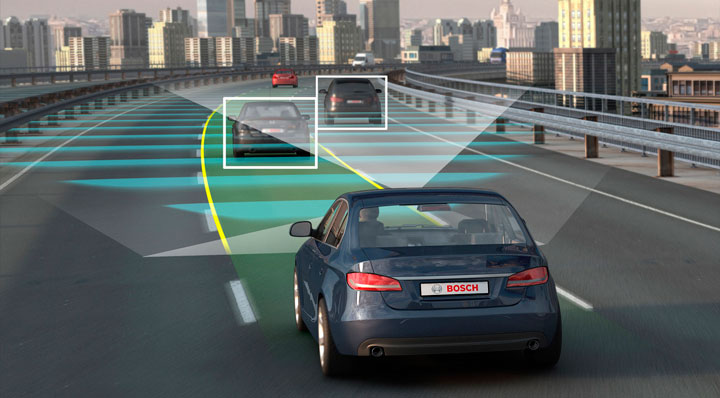 Instructor
Noah Snavely (snavely@cs.cornell.edu)
Research interests:
Computer vision and graphics
3D reconstruction and visualization of Internet photo collections
Deep learning for computer graphics
Virtual and augmented reality
Noah’s work
Automatic 3D reconstruction from Internet photo collections
“Statue of Liberty”
“Half Dome, Yosemite”
“Colosseum, Rome”
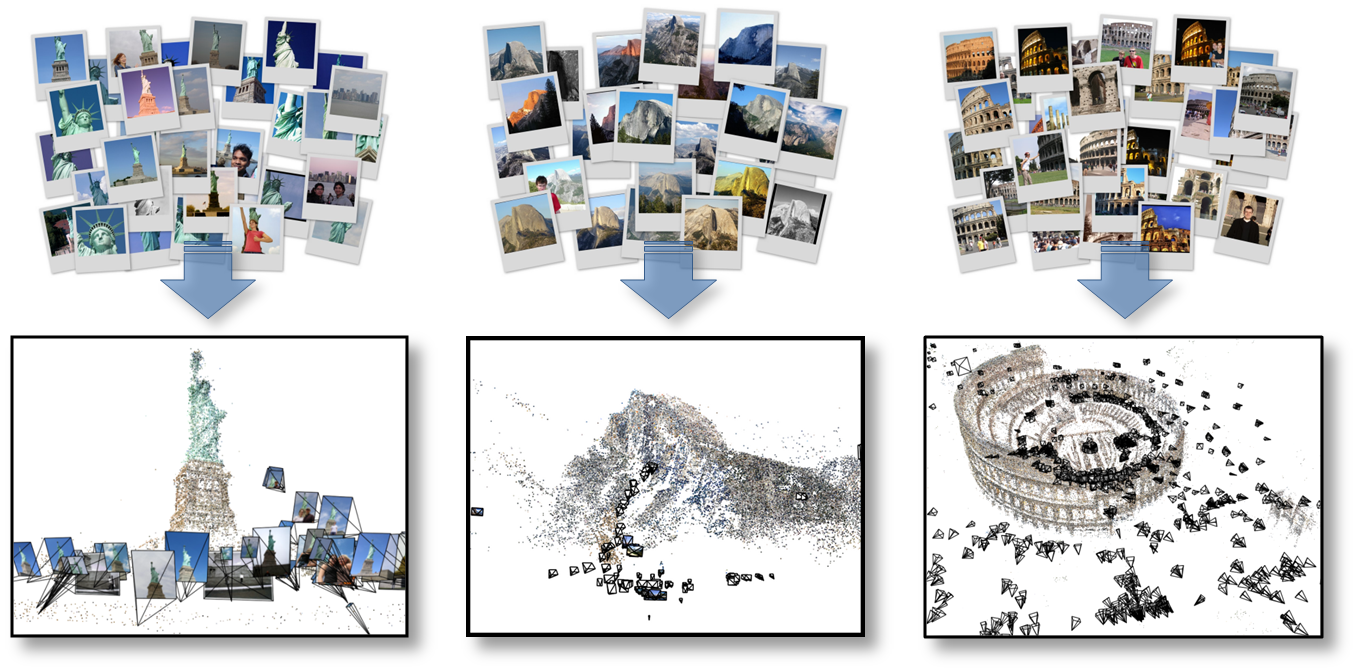 Flickr photos
3D model
City-scale 3D reconstruction
Reconstruction of Dubrovnik, Croatia, from ~40,000 images
Depth from a single image
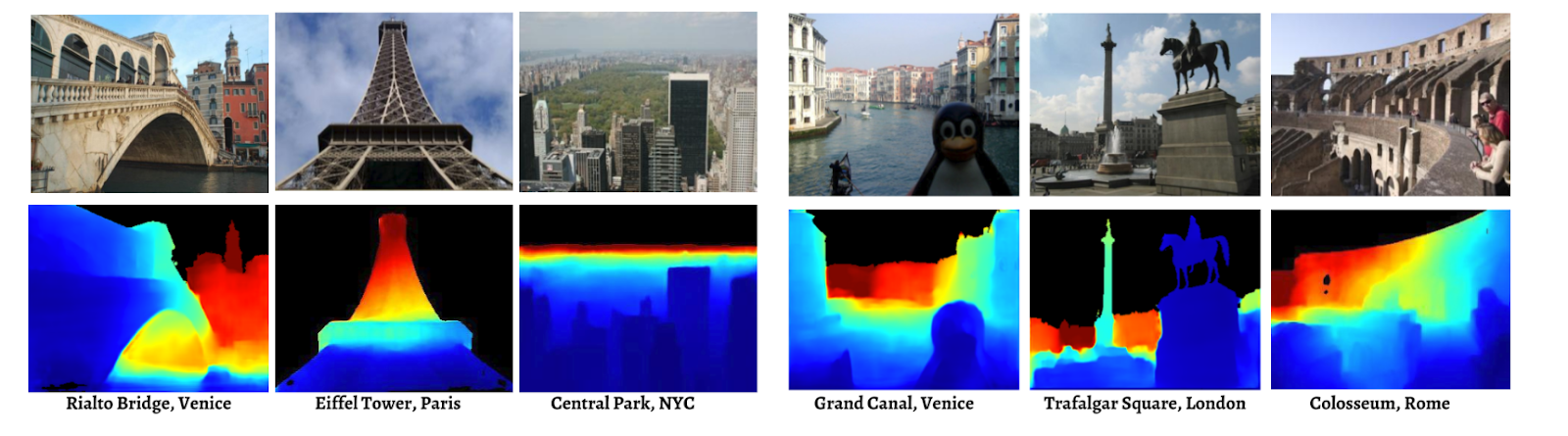 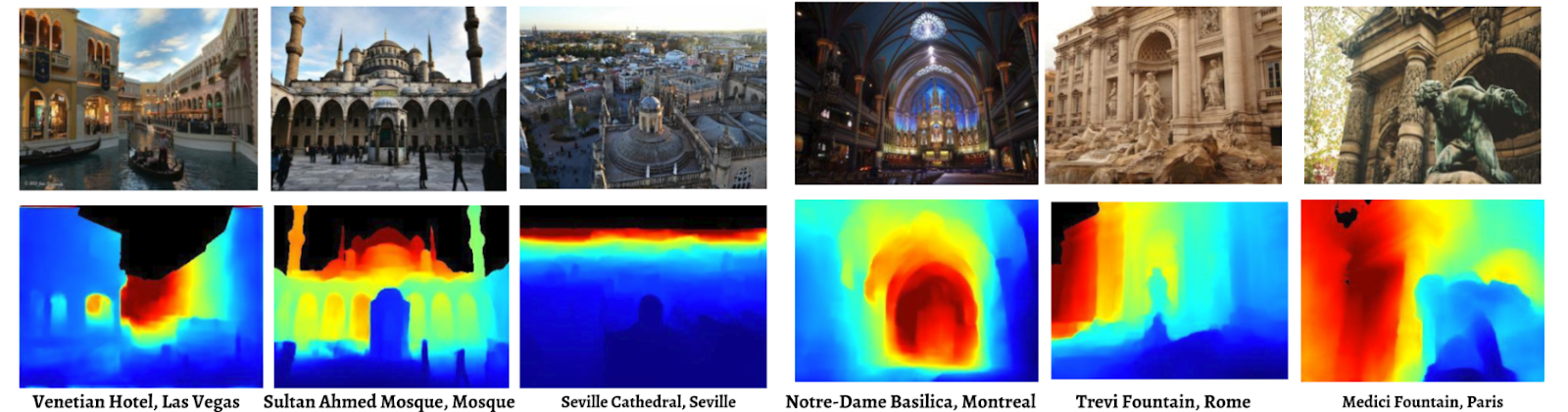 Visualizing scenes from tourist photos
Teaching assistants
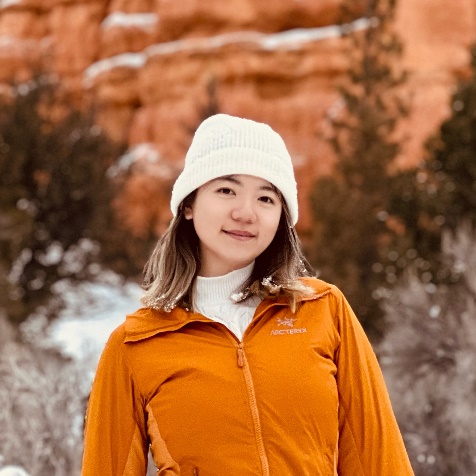 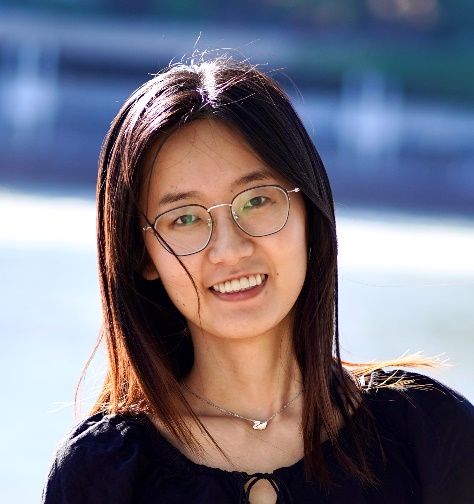 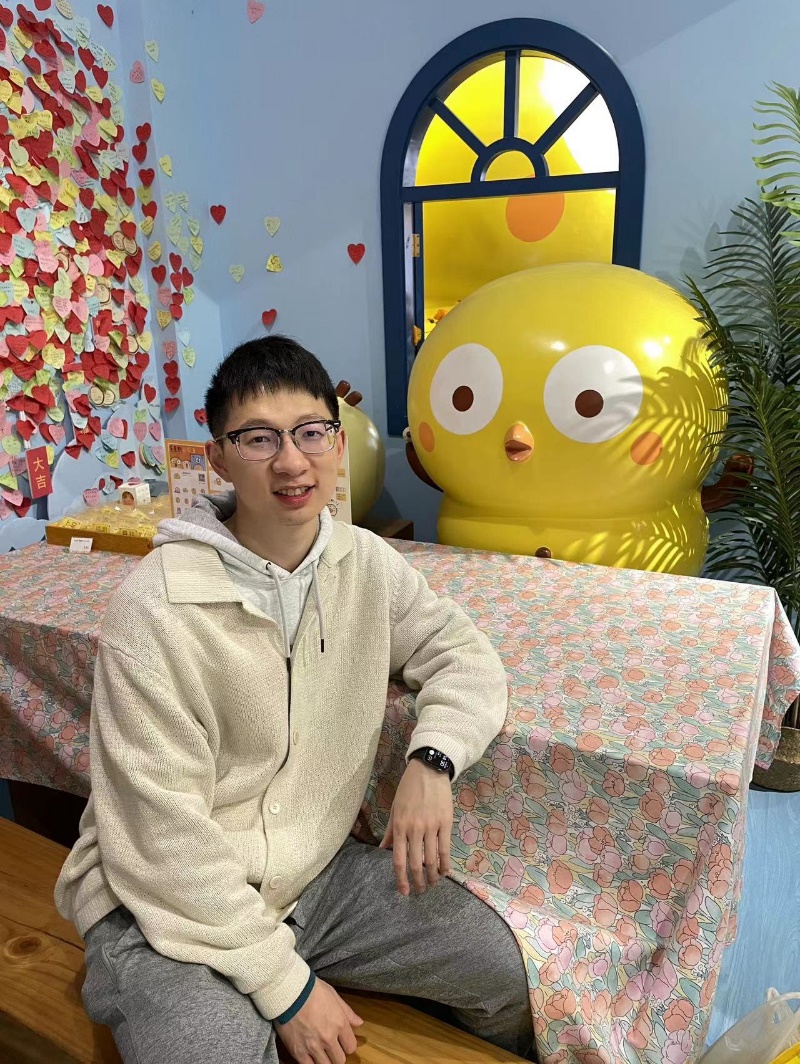 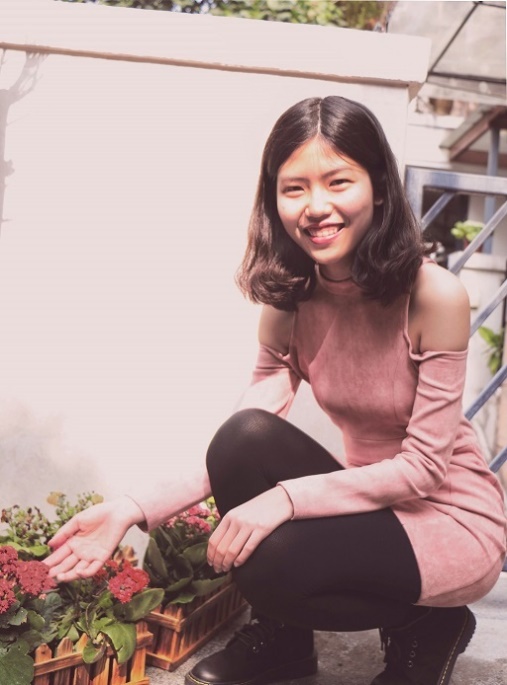 Qianqian Wang
qw246@cornell.edu
Rui Qian
rq49@cornell.edu
Wenqi Xian
wx97@cornell.edu
Ruojin Cai
rc844@cornell.edu
Please check course webpage for office hours
	https://www.cs.cornell.edu/courses/cs5670/2023sp/
Important information
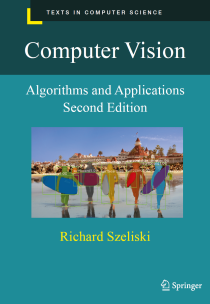 Textbook:
Rick Szeliski, Computer Vision: Algorithms and Applications online at:	http://szeliski.org/Book/

Course webpage: 			http://www.cs.cornell.edu/courses/cs5670/2023sp/

Canvas Page: 					https://canvas.cornell.edu/courses/49751

Announcements/discussion via Ed Discussions (via Canvas)

Assignment turnin via GitHub Classroom and CMSX:			https://cmsx.cs.cornell.edu
Today
What is computer vision?

Why study computer vision?

Course overview

Images & image filtering [time permitting]
Today
Readings
Szeliski, Chapter 1 (Introduction)
Every image tells a story
Goal of computer vision: perceive the “story” behind the picture
Compute properties of the world
3D shape
 Names of people or objects
What happened?
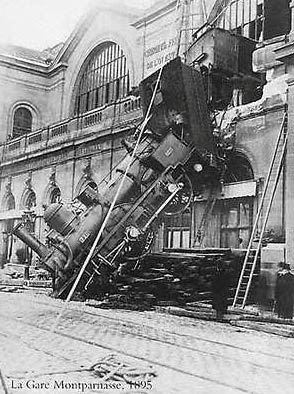 The goal of computer vision
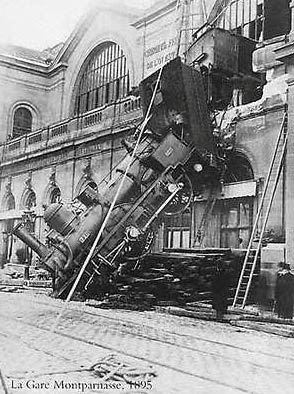 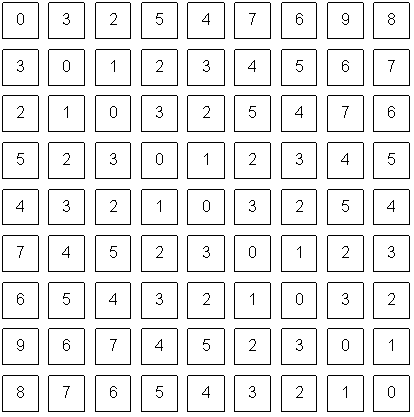 Can computers match human perception?
Yes and no (mainly no)
computers can be better at “easy” things
humans are better at “hard” things

But huge progress
Accelerating in the last five years due to deep learning
What is considered “hard” keeps changing
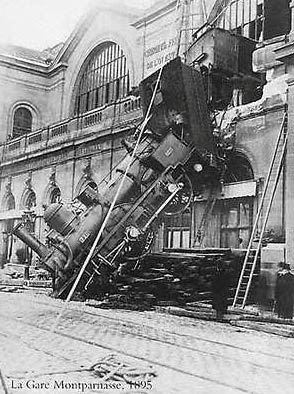 Human perception has its shortcomings
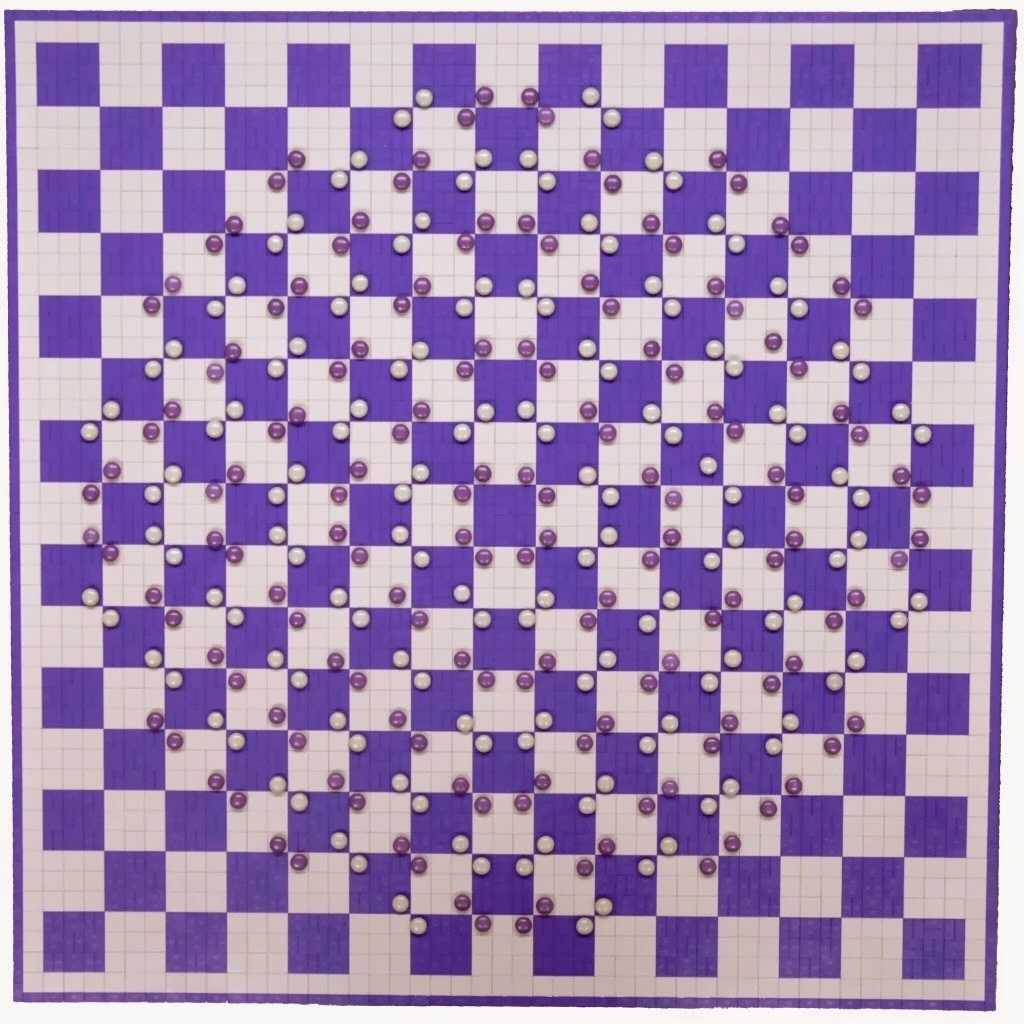 https://twitter.com/pickover/status/1460275132958662657/
But humans can tell a lot about a scene from a little information…
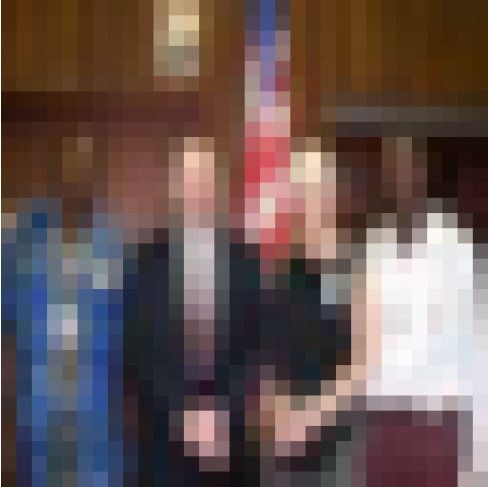 Source: “80 million tiny images” by Torralba, et al.
The goal of computer vision
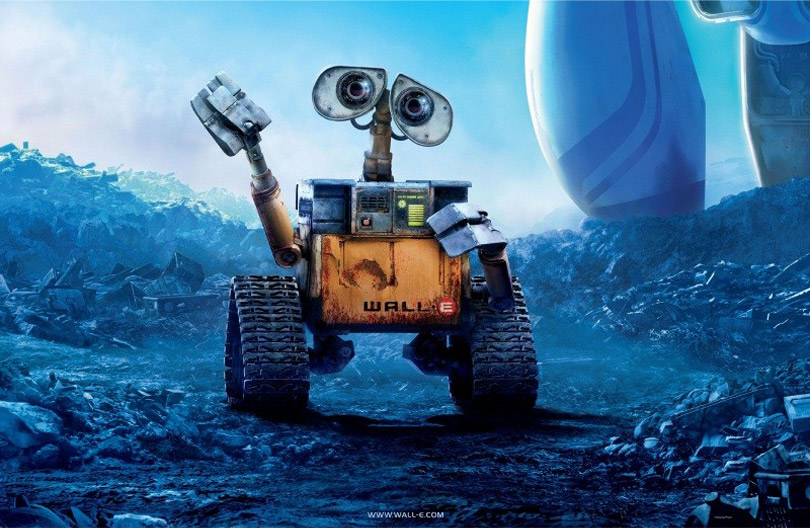 The goal of computer vision
Compute the 3D shape of the world
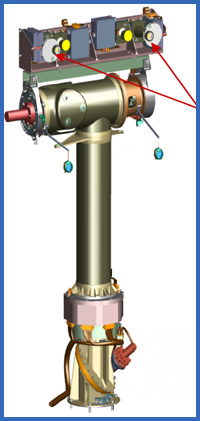 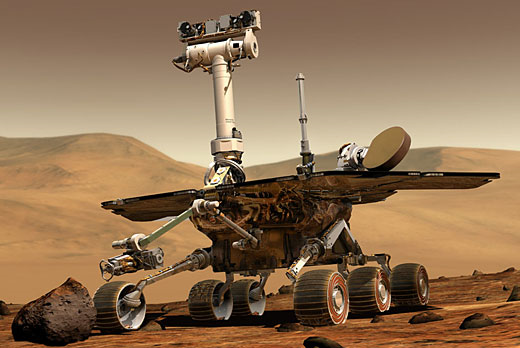 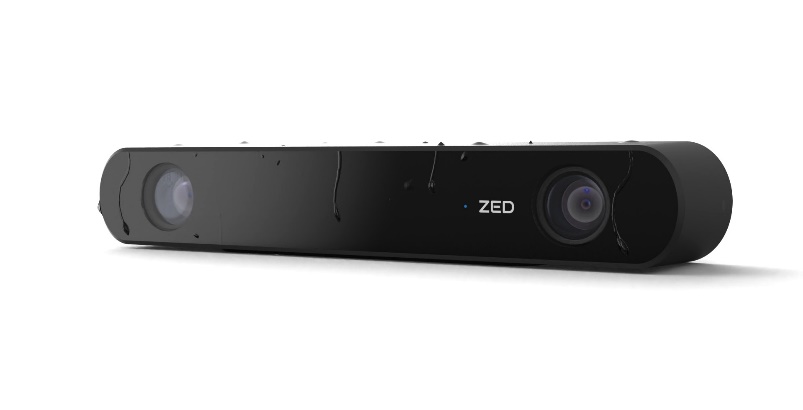 ZED 2i Camera
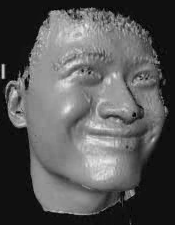 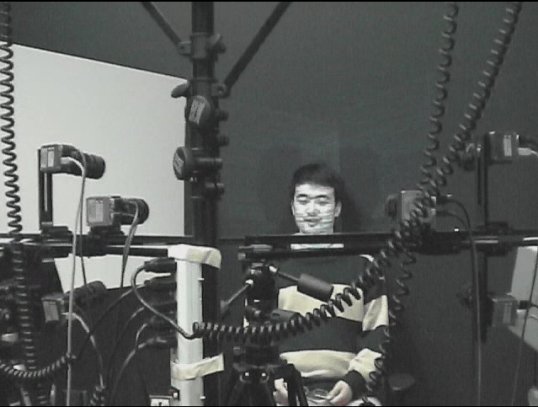 The goal of computer vision
Recognize objects and people
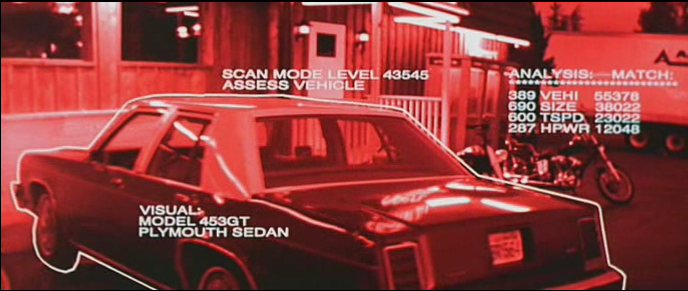 Terminator 2, 1991
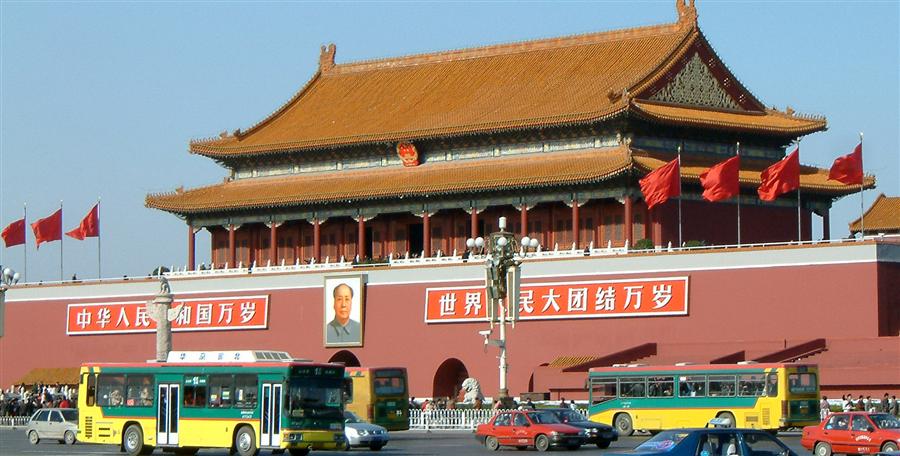 slide credit: Fei-Fei, Fergus & Torralba
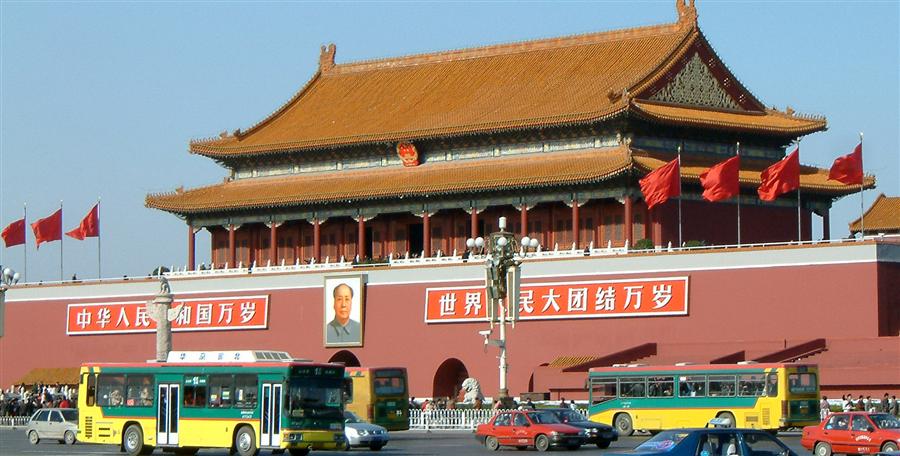 sky
building
flag
face
banner
wall
street lamp
bus
bus
cars
slide credit: Fei-Fei, Fergus & Torralba
The goal of computer vision
“Enhance” images
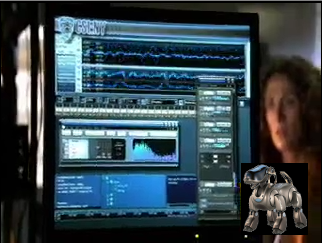 The goal of computer vision
Forensics
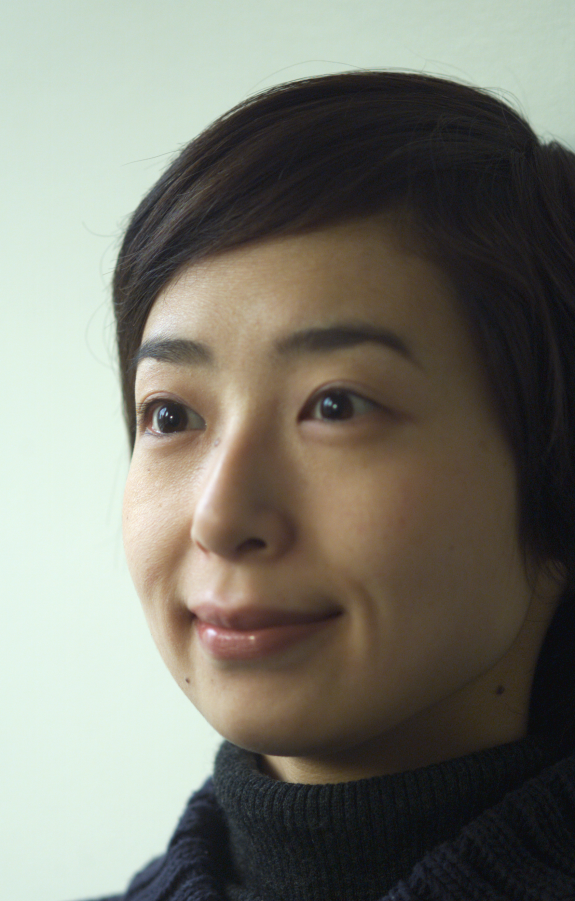 Source: Nayar and Nishino, “Eyes for Relighting”
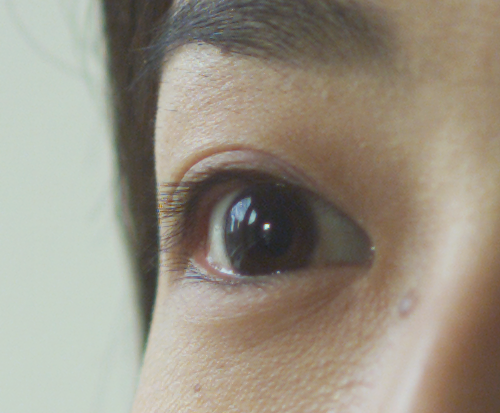 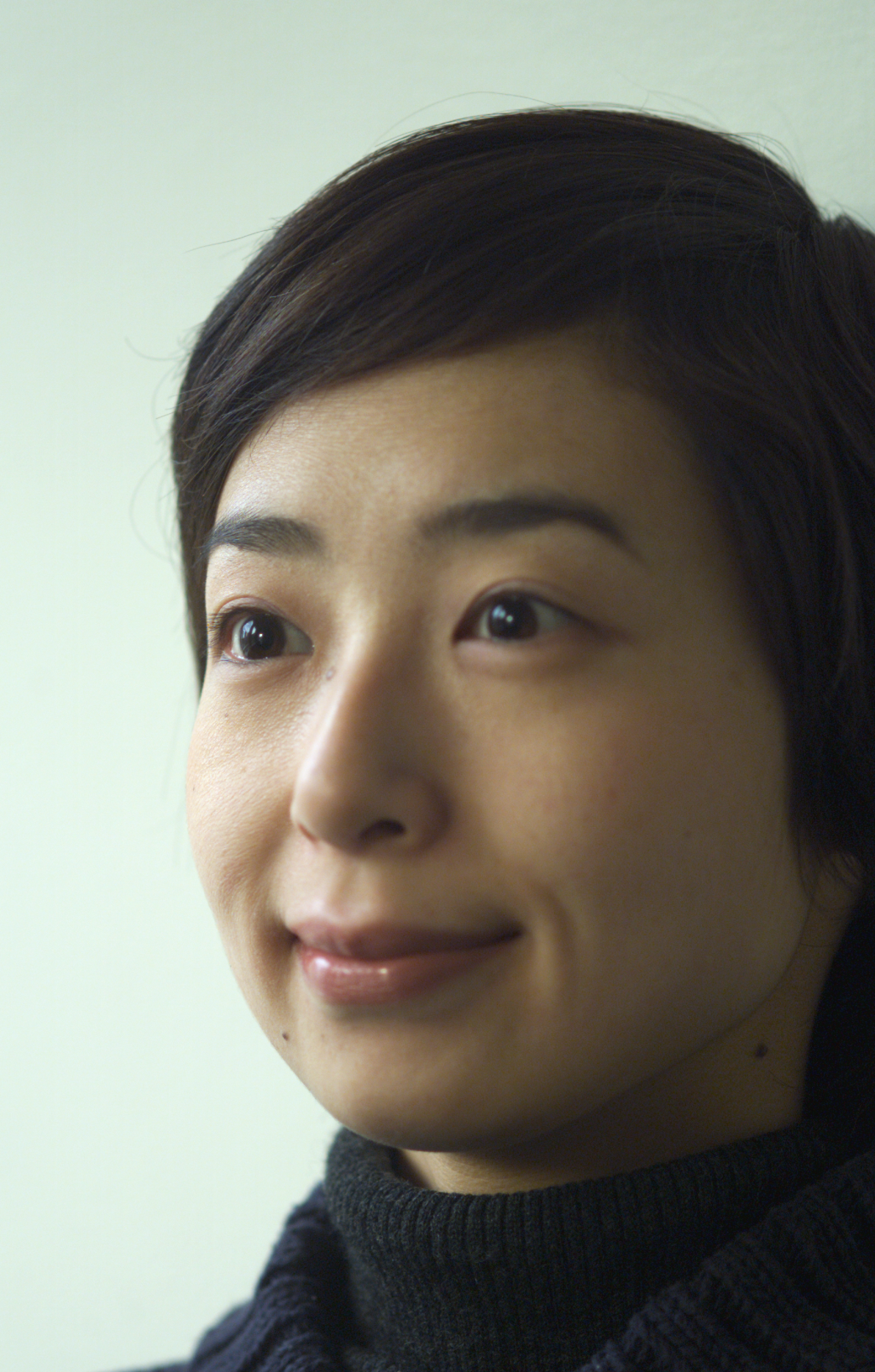 Source: Nayar and Nishino, “Eyes for Relighting”
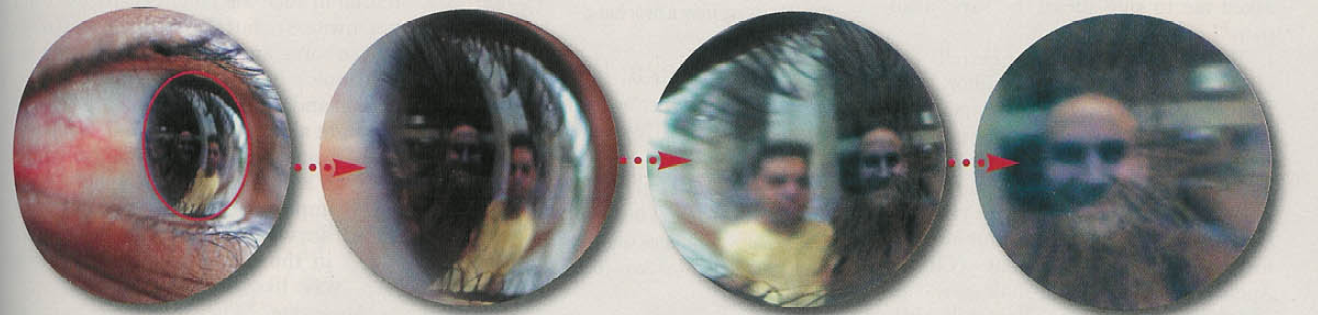 Source: Nayar and Nishino, “Eyes for Relighting”
The goal of computer vision
Improve photos (“Computational Photography”)
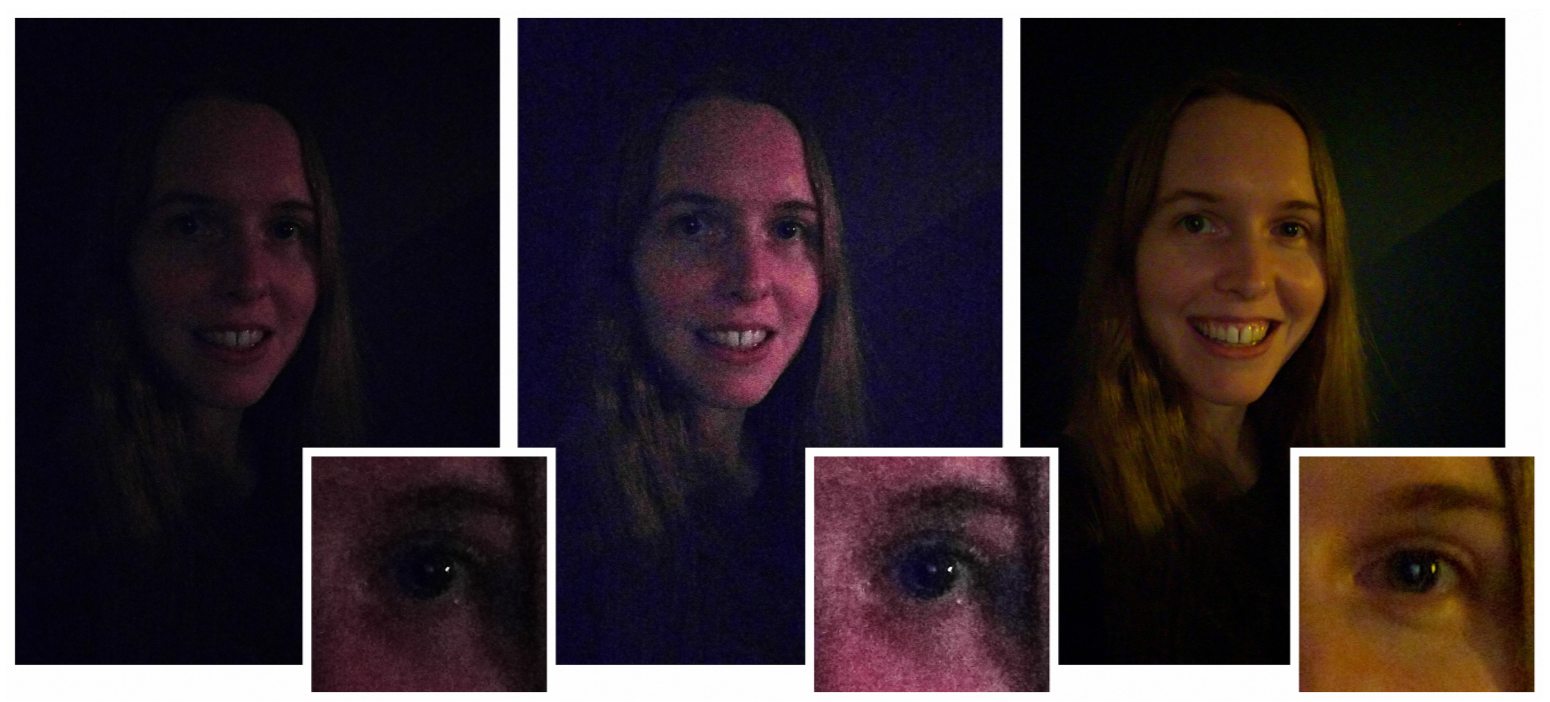 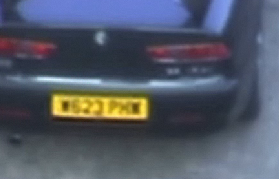 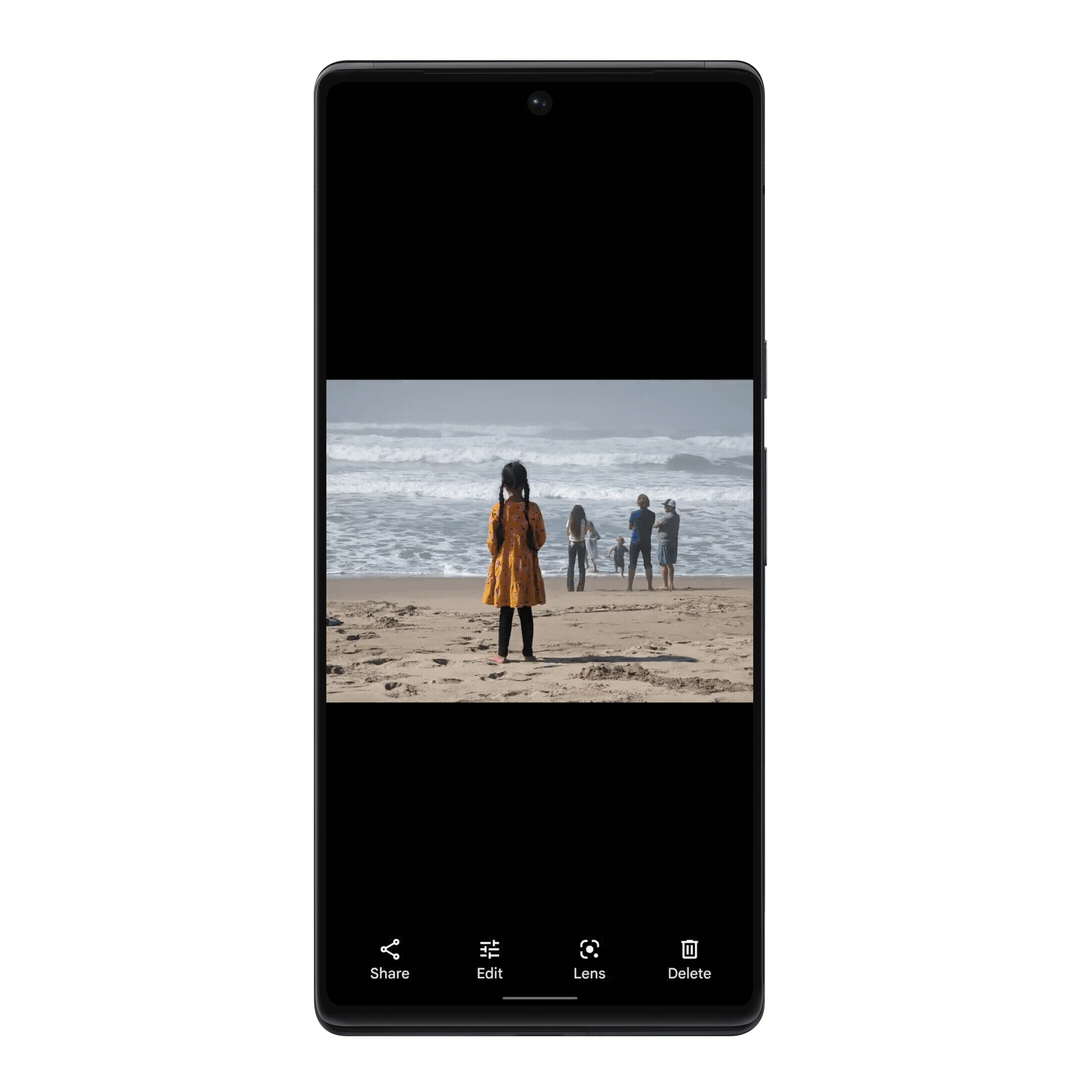 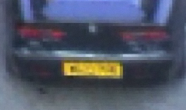 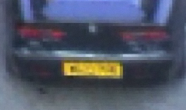 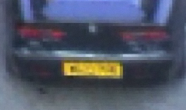 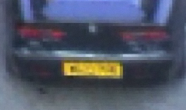 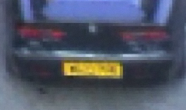 Super-resolution (source: 2d3)
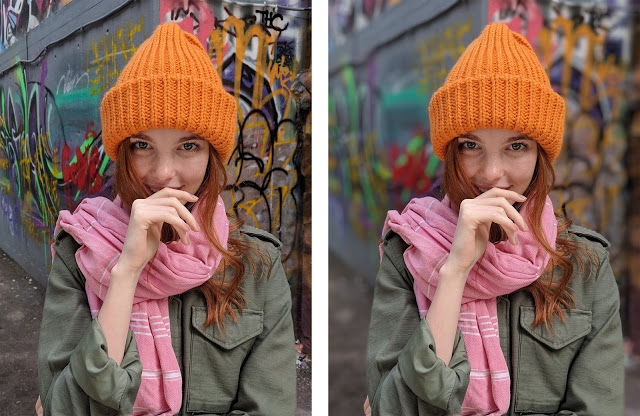 Low-light photography 
(credit: Hasinoff et al., SIGGRAPH ASIA 2016)
Removing objects (Google Magic Eraser)
Depth of field on cell phone camera (source: Google Research Blog)
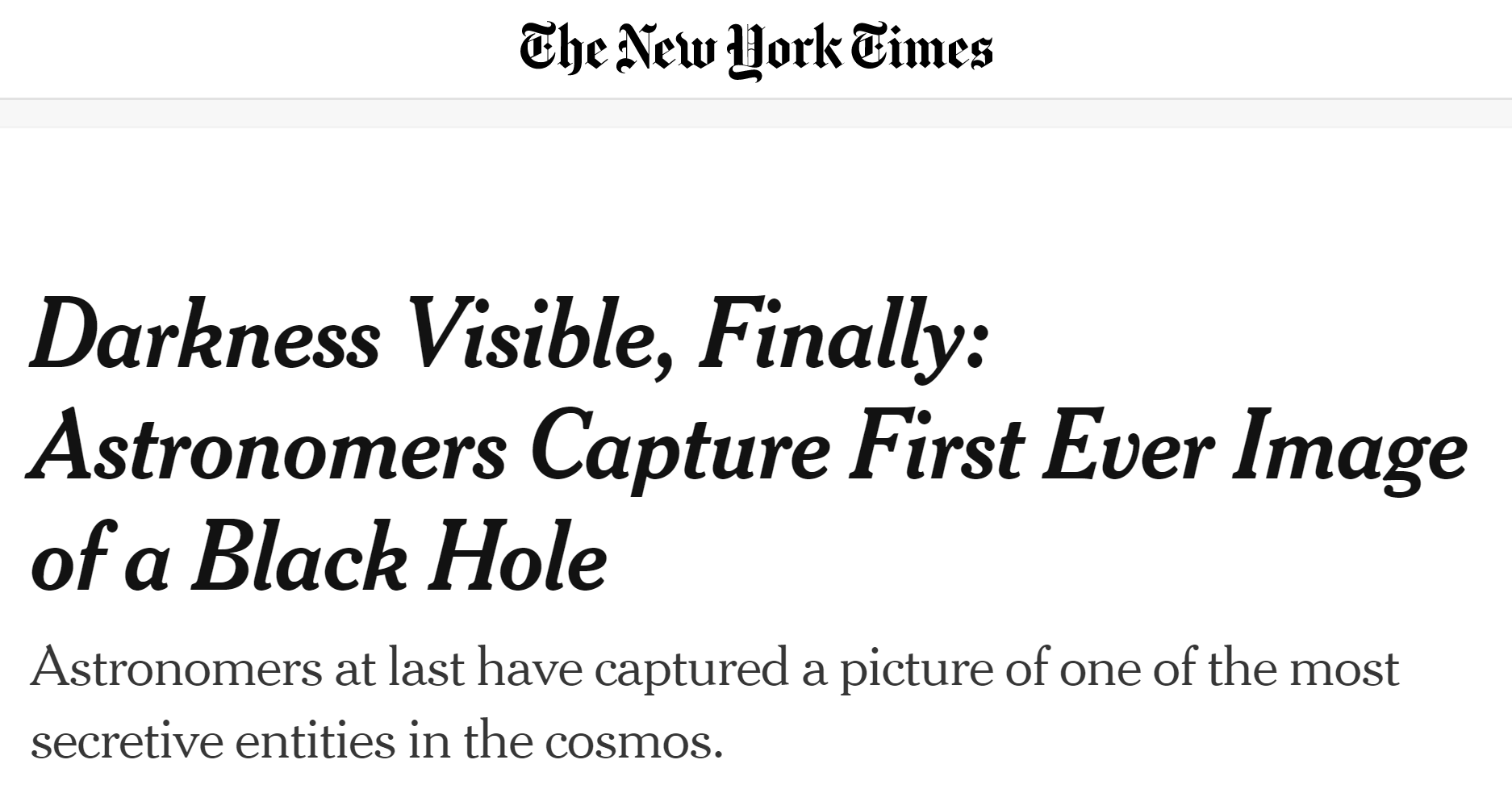 April 10, 2019
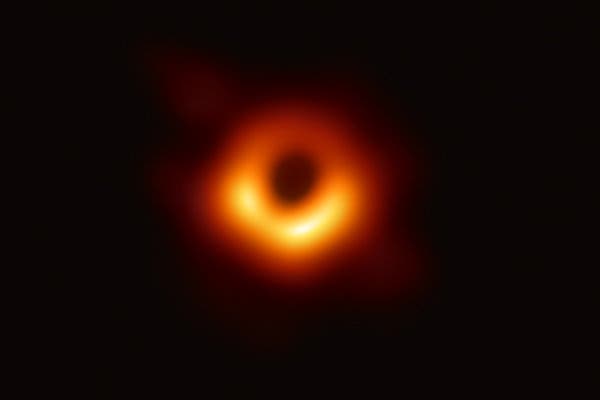 Why study computer vision?
Billions of images/videos captured per day
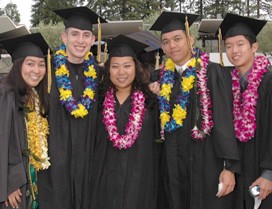 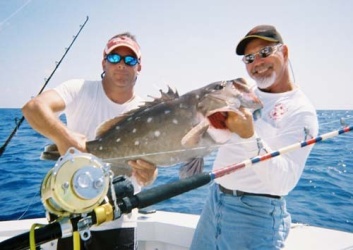 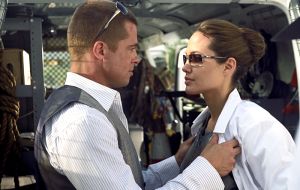 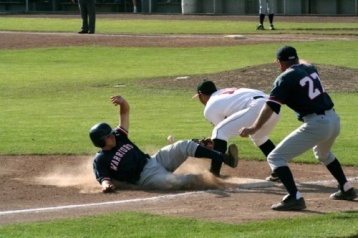 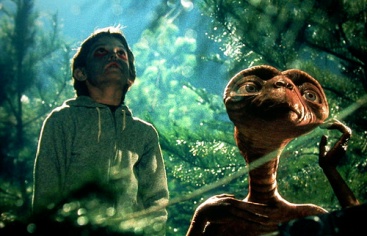 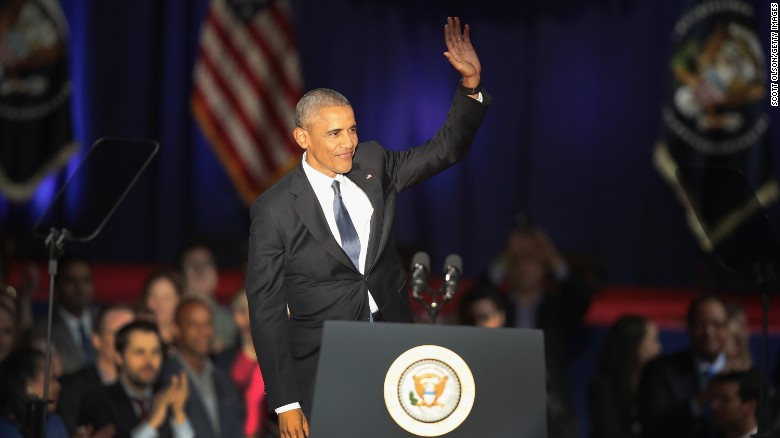 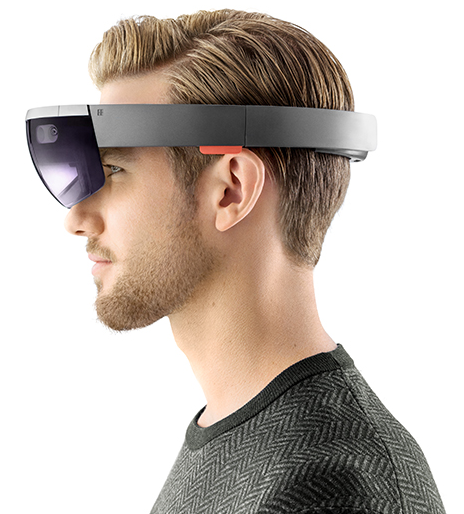 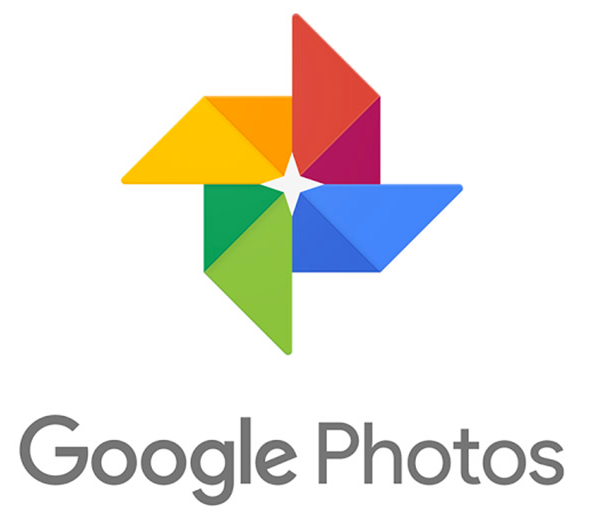 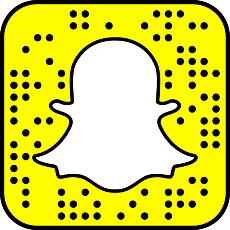 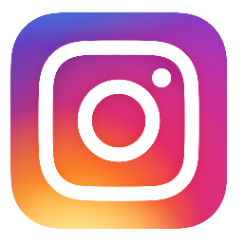 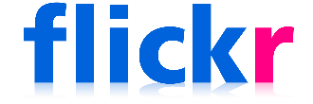 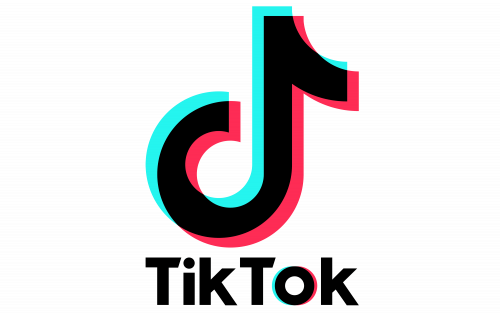 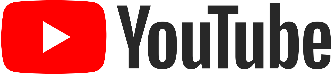 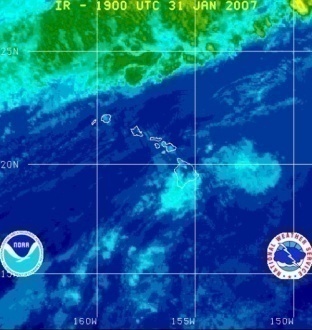 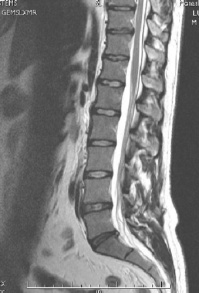 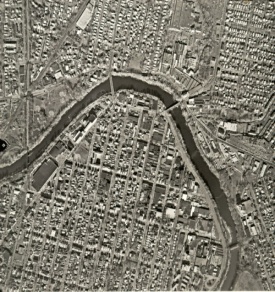 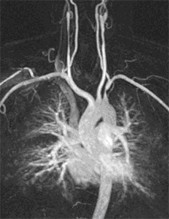 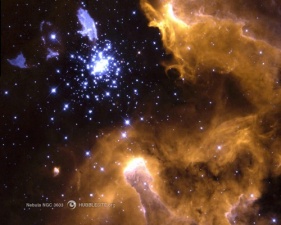 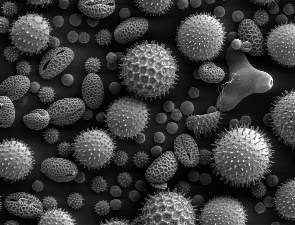 Huge number of potential applications
The next slides show the current state of the art
Optical character recognition (OCR)
If you have a scanner, it probably came with OCR software
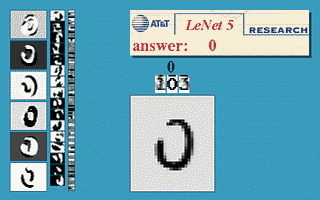 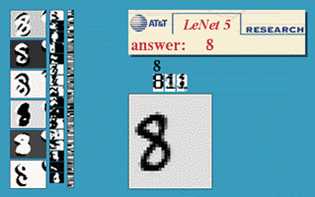 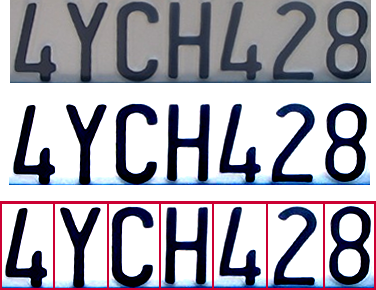 License plate readers
http://en.wikipedia.org/wiki/Automatic_number_plate_recognition
Digit recognition, AT&T labs (1990’s)
http://yann.lecun.com/exdb/lenet/
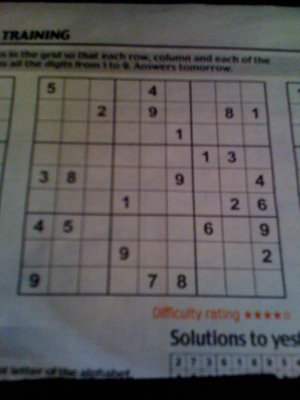 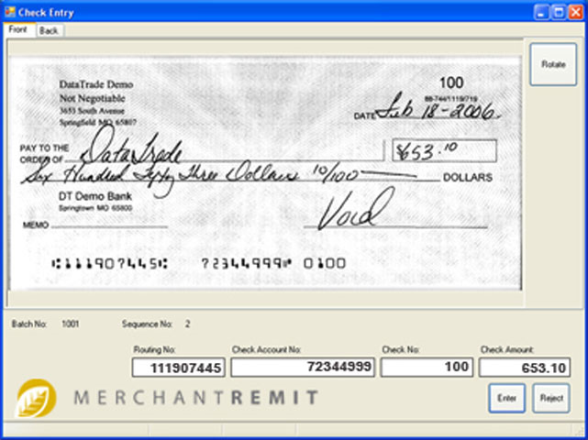 Sudoku grabber
http://sudokugrab.blogspot.com/
Automatic check processing
Face detection
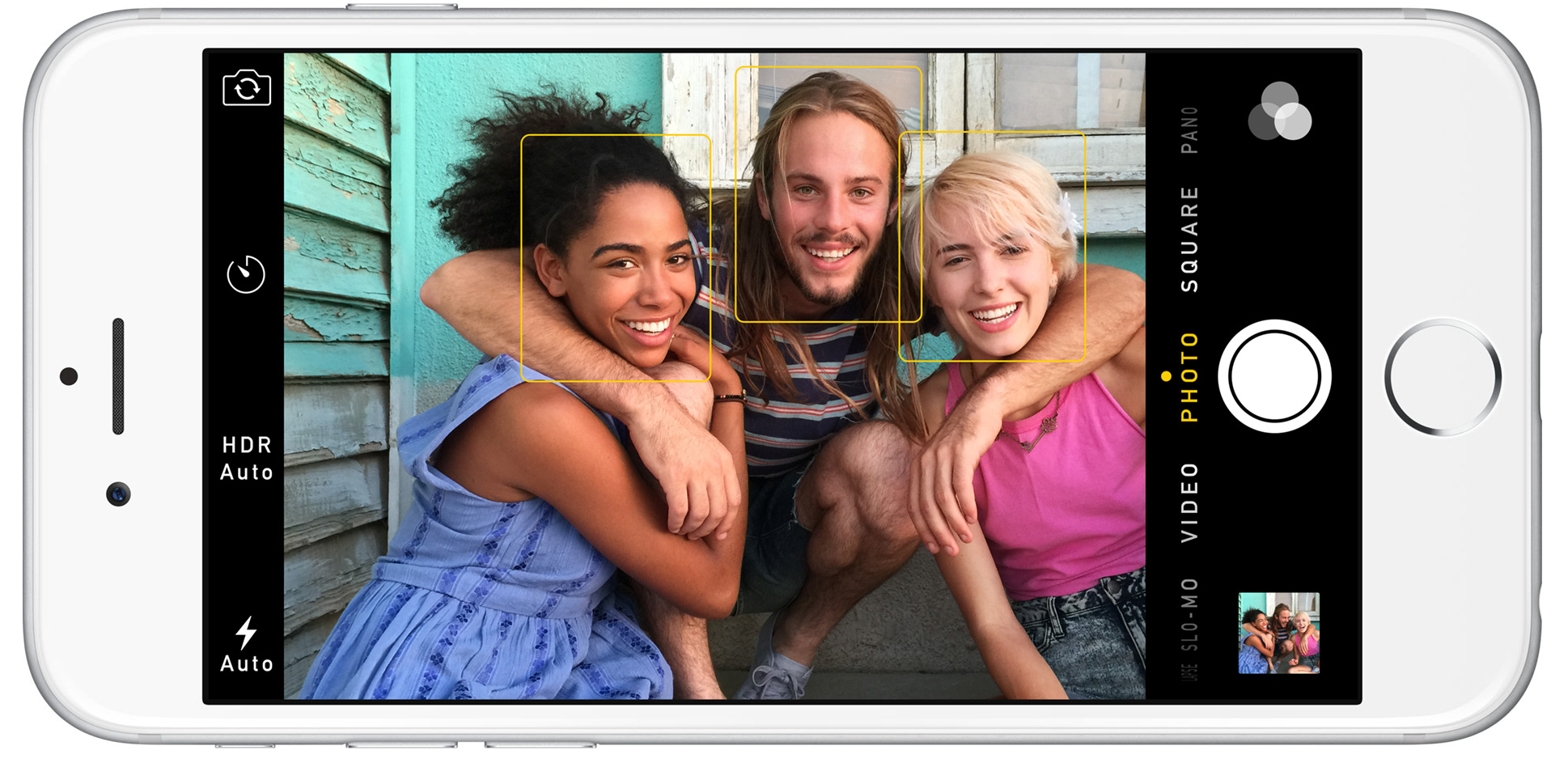 Nearly all cameras detect faces in real time
(Why?)
[Speaker Notes: Why would this be useful?  Main reason is focus.  Also enables “smart” cropping.]
Face analysis and recognition
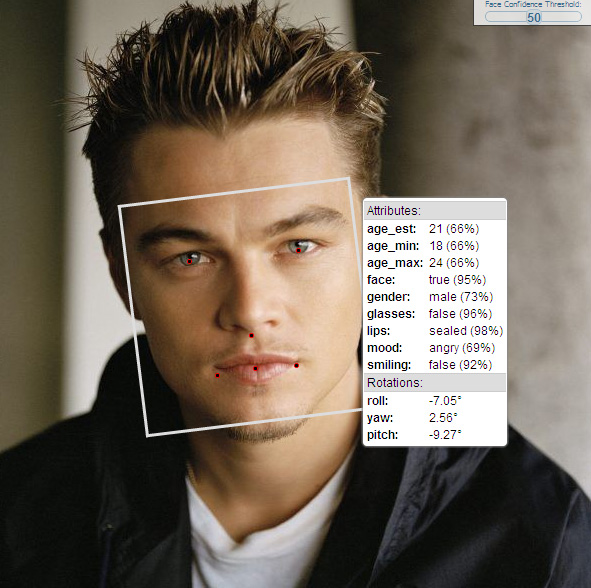 Vision-based biometrics
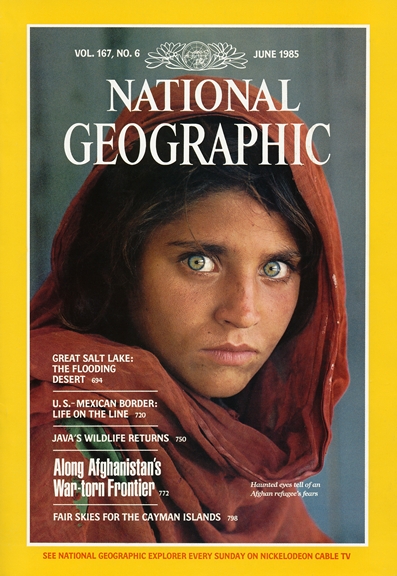 Who is she?
Source: S. Seitz
Vision-based biometrics
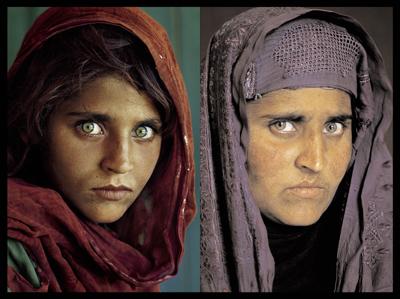 “How the Afghan Girl was Identified by Her Iris Patterns”  Read the story
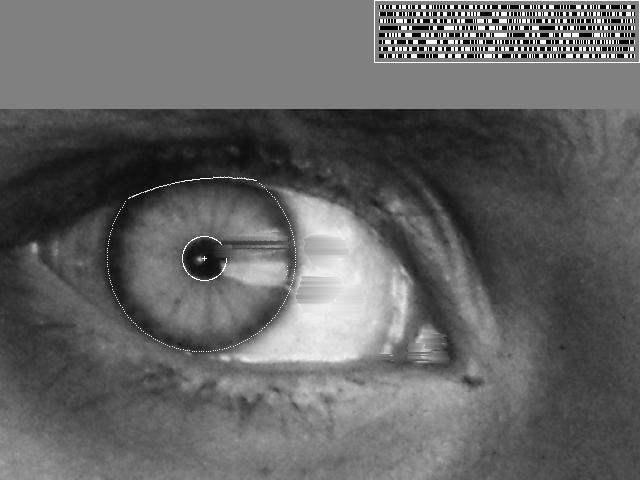 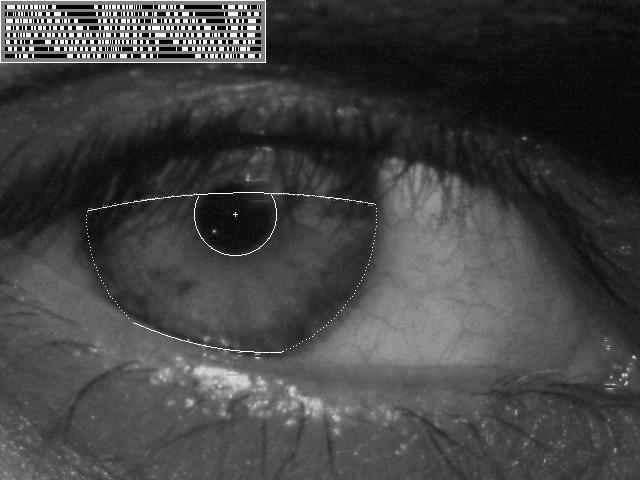 Source: S. Seitz
Login without a password
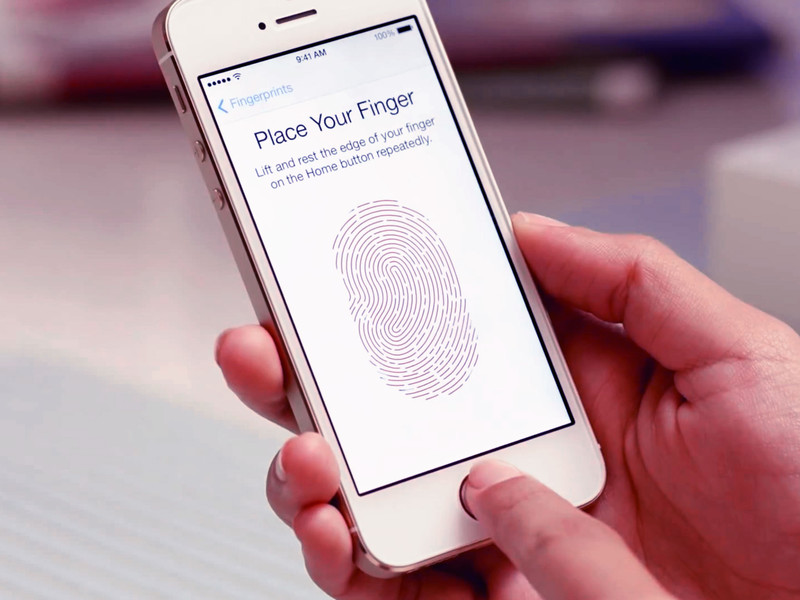 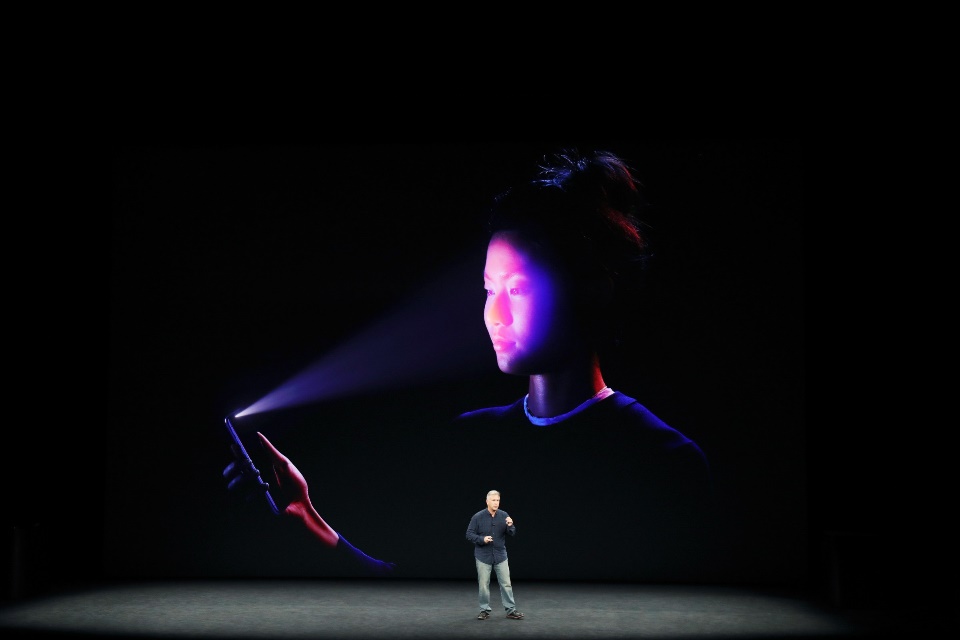 Fingerprint scanners on many new smartphones and other devices
Face unlock on Apple iPhone XSee also http://www.sensiblevision.com/
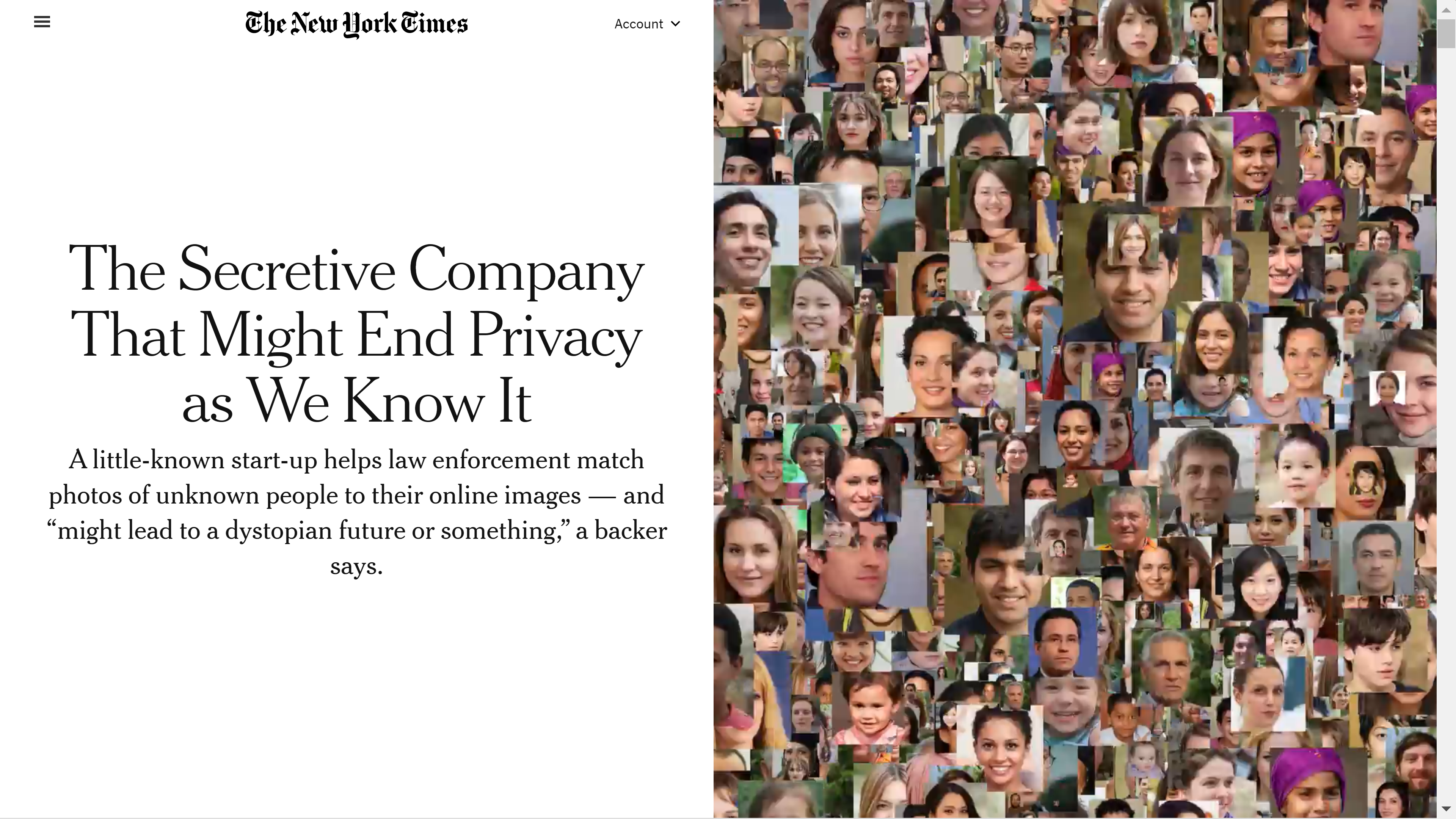 New York Times, Jan. 18, 2020
by Kashmir Hill
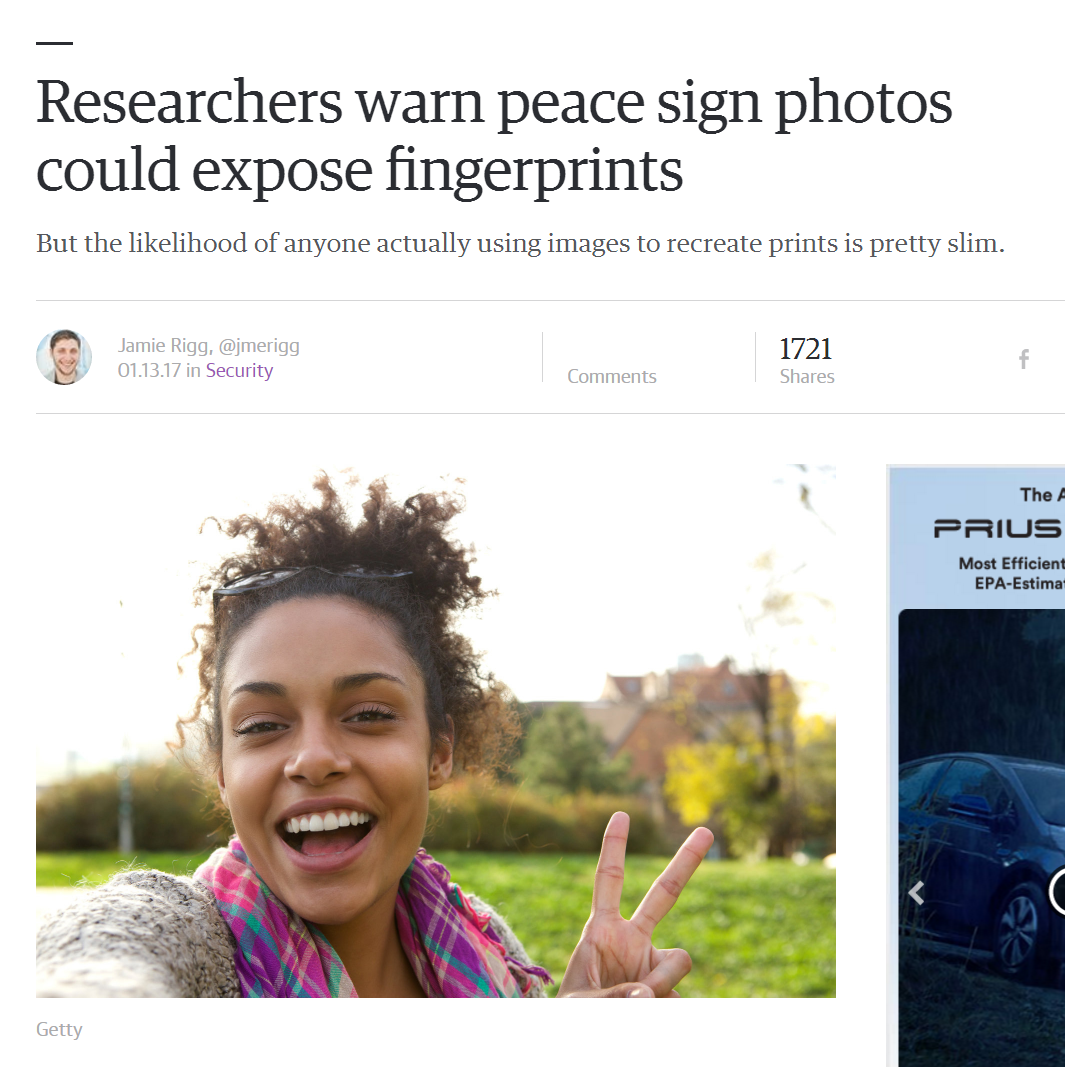 Bird identification
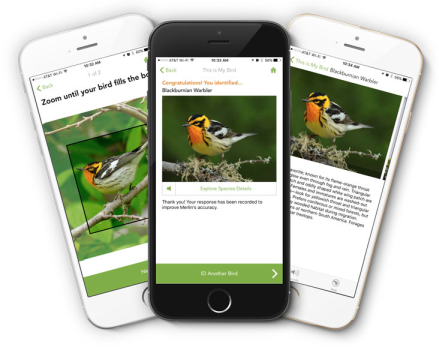 Merlin Bird ID (based on Cornell Tech technology!)
Special effects: shape capture
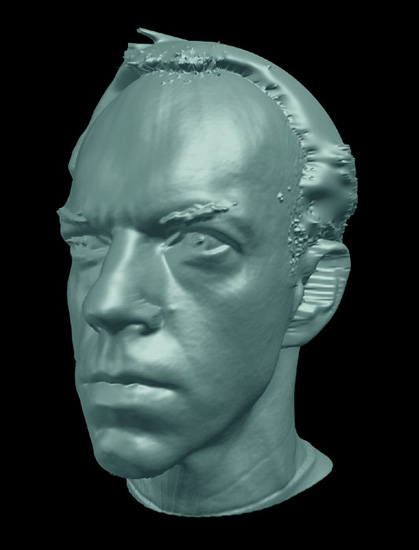 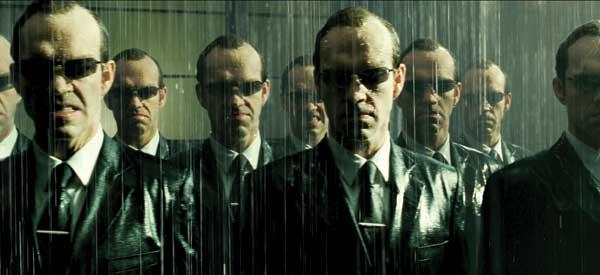 The Matrix movies, ESC Entertainment, XYZRGB, NRC
Source: S. Seitz
Special effects: motion capture
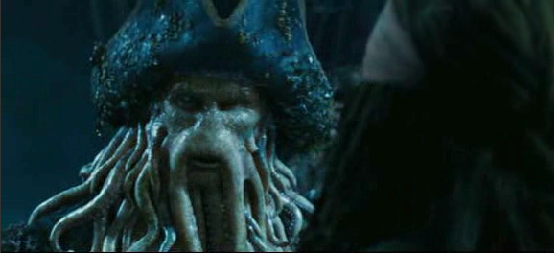 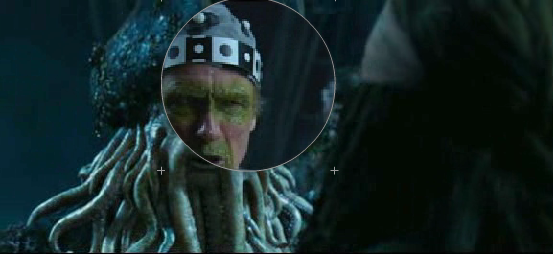 Pirates of the Carribean, Industrial Light and Magic
Source: S. Seitz
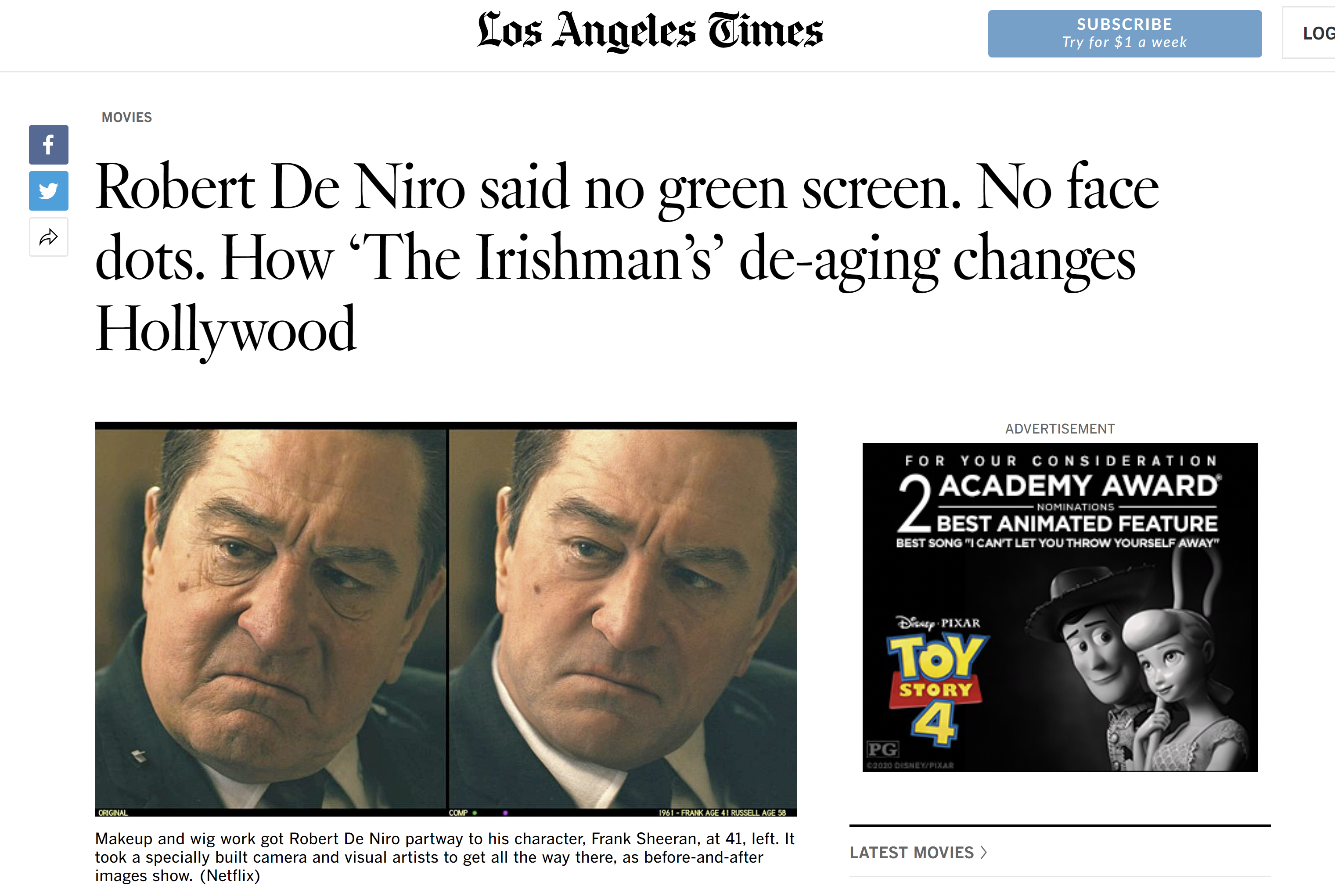 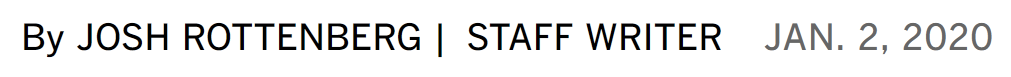 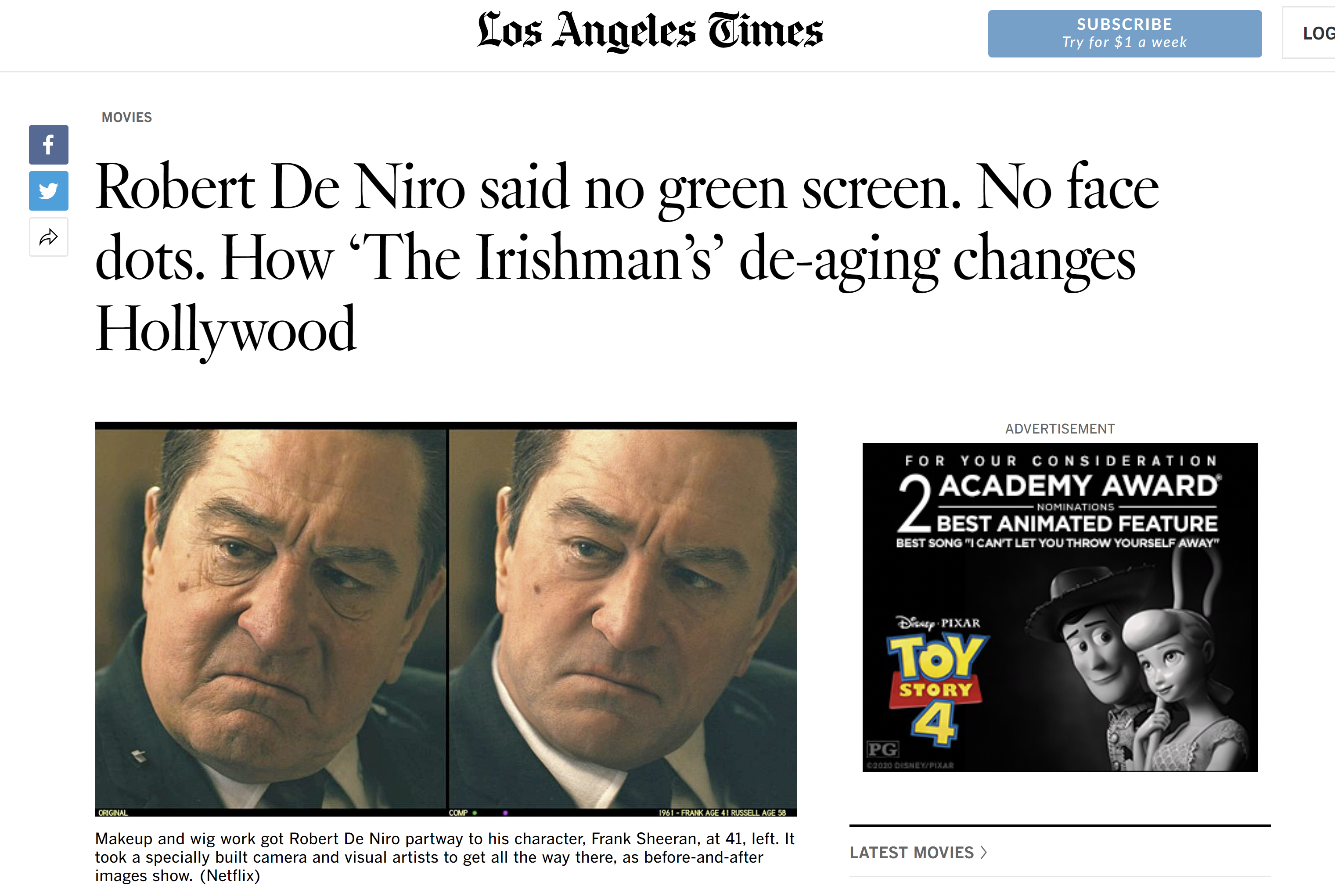 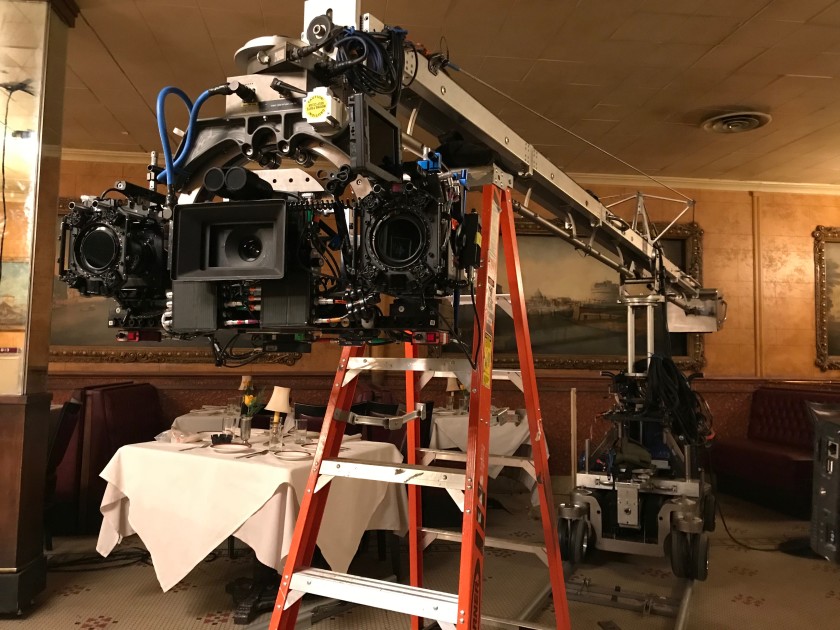 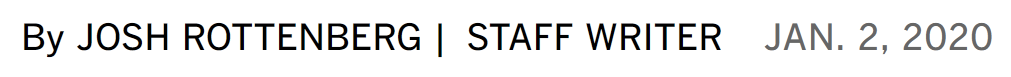 3D face tracking w/ consumer cameras
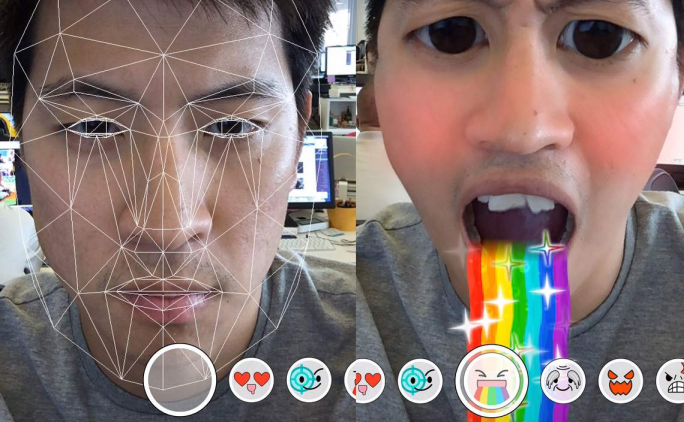 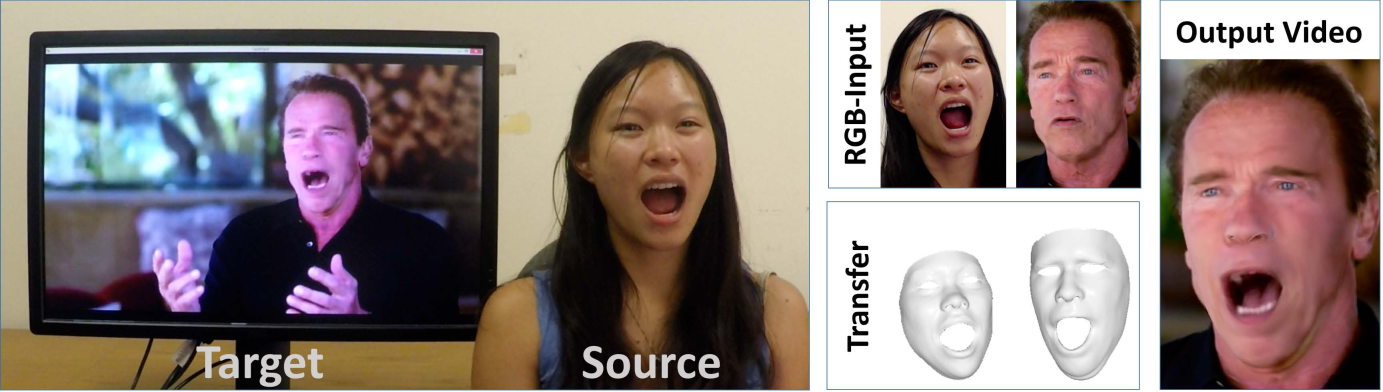 Snapchat Lenses
Face2Face system (Thies et al.)
Image synthesis
Karras, et al., Progressive Growing of GANs for Improved Quality, Stability, and Variation, ICLR 2018
Which face is real?
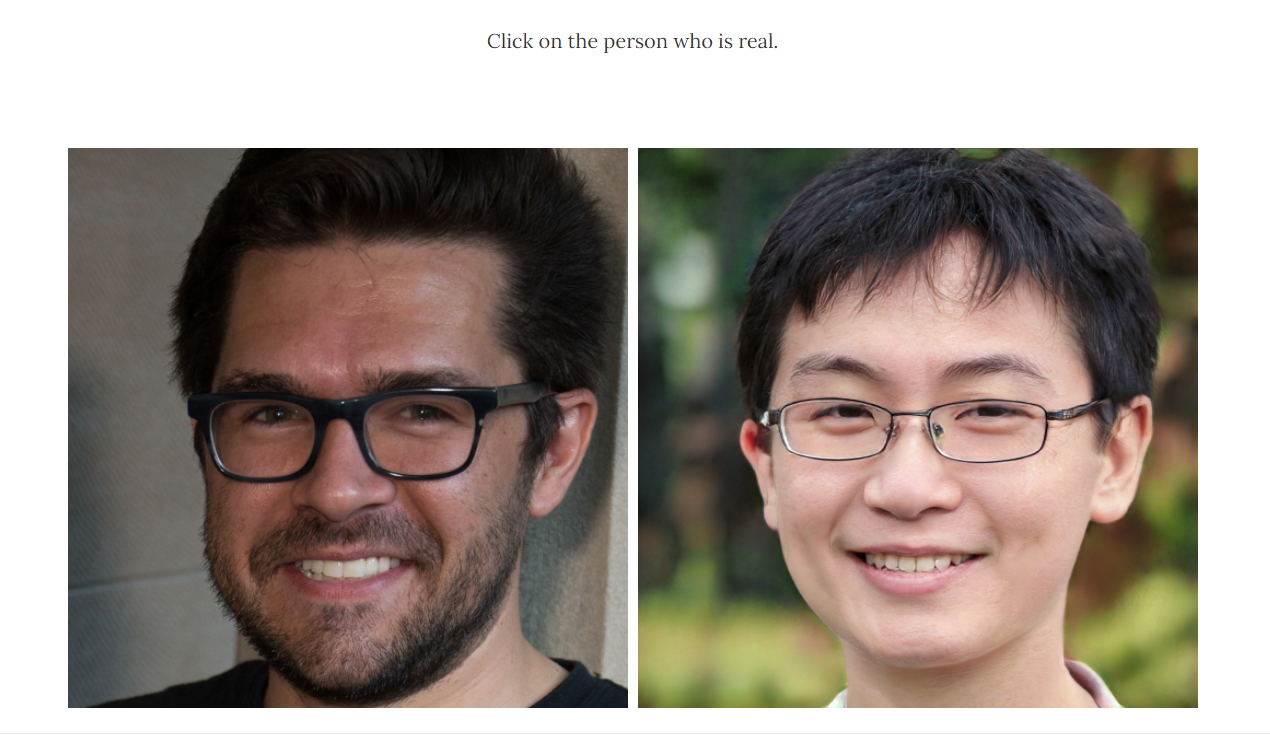 https://www.whichfaceisreal.com/
Image synthesis
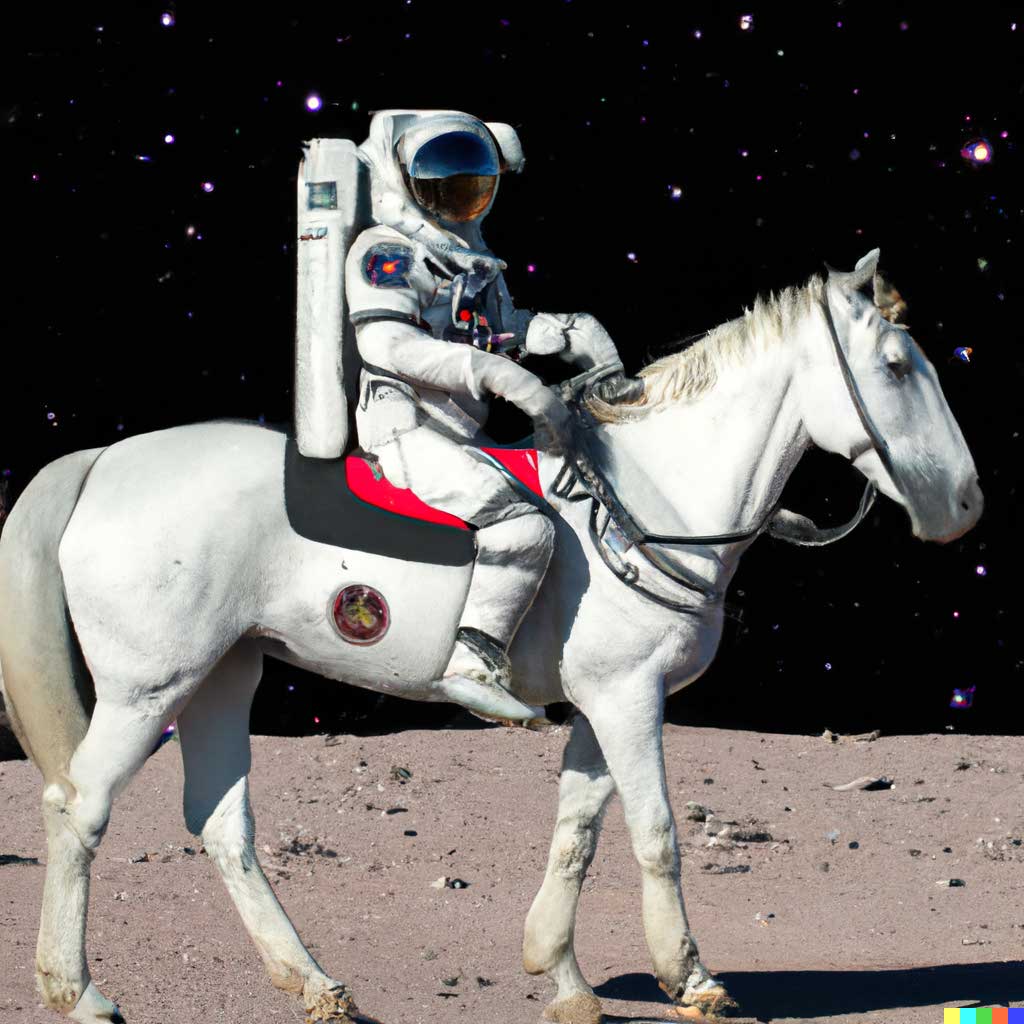 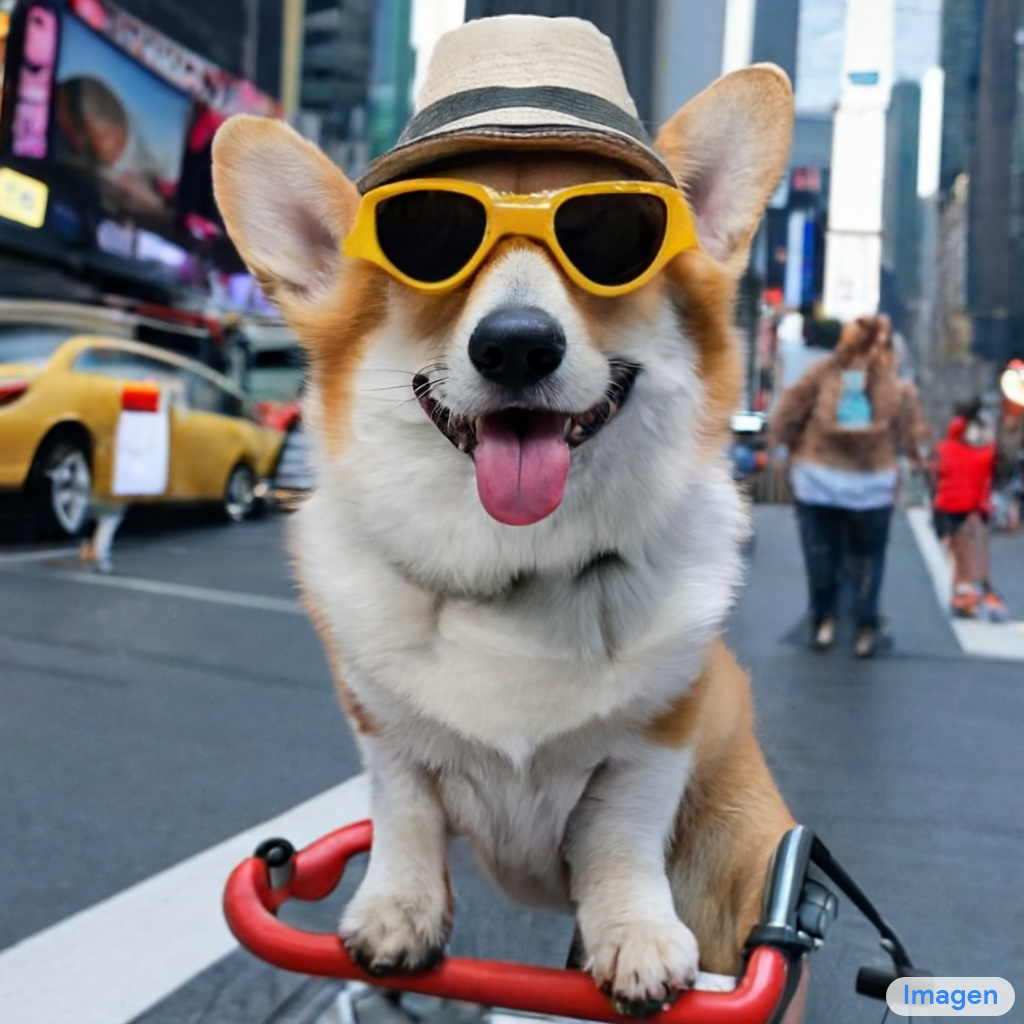 “An astronaut riding a horse in a photorealistic style” – DALL-E 2
“A photo of a Corgi dog riding a bike in Times Square. It is wearing sunglasses and a beach hat” – Imagen
Sports
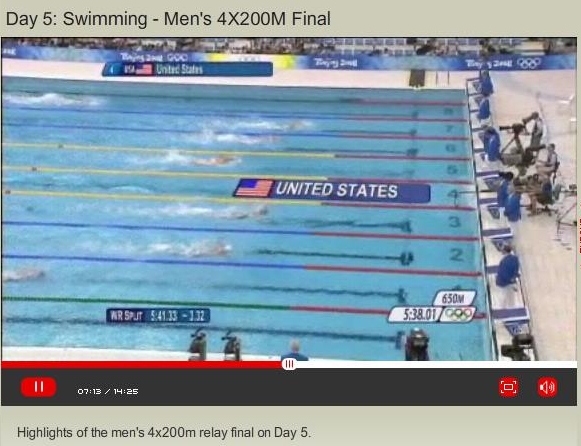 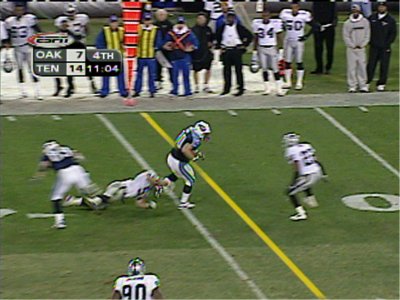 Sportvision first down line
Explanation on www.howstuffworks.com
Source: S. Seitz
Smart cars
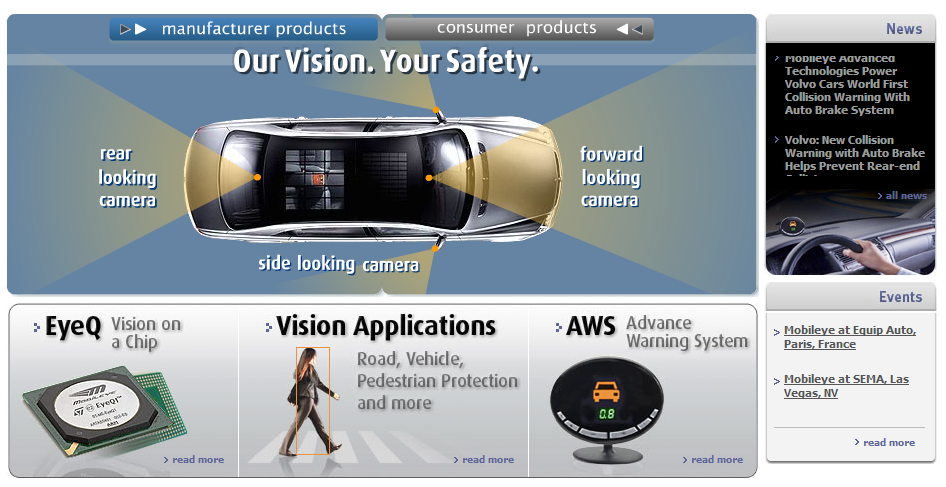 Mobileye
Tesla Autopilot
Safety features in many cars
Self-driving cars
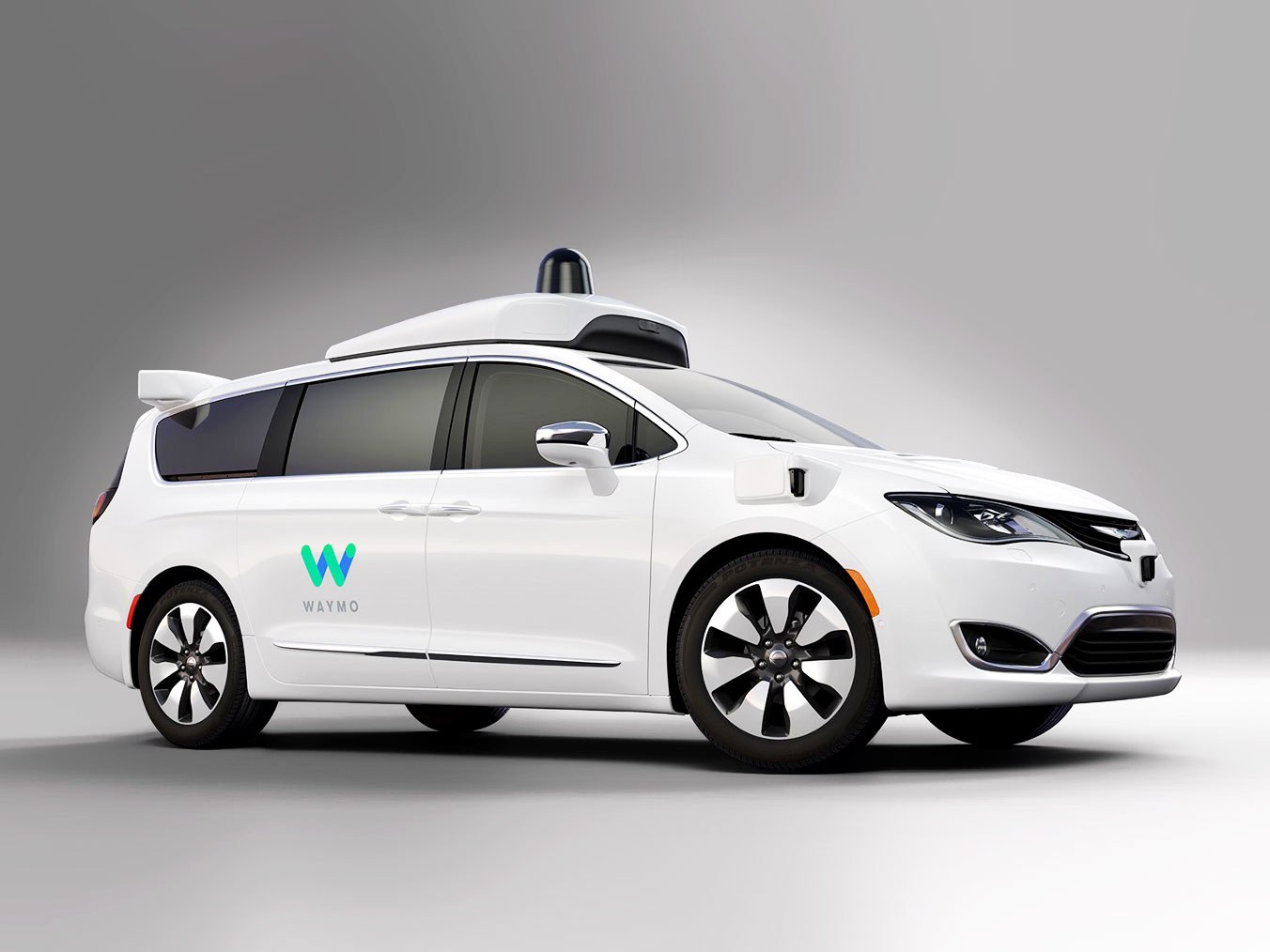 Waymo
Robotics
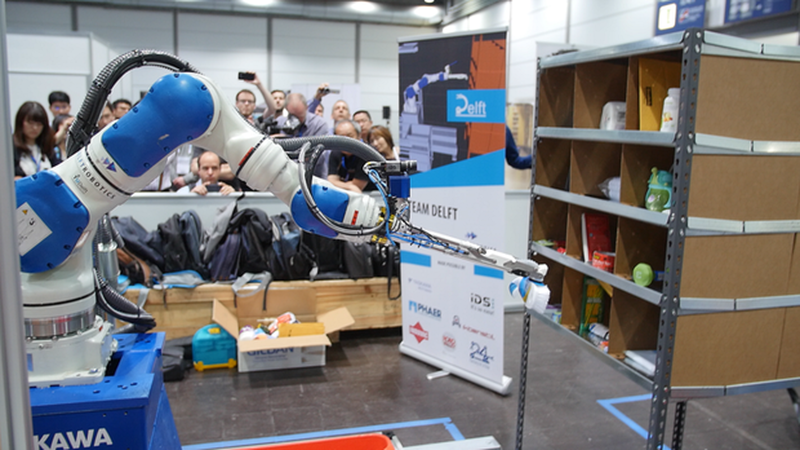 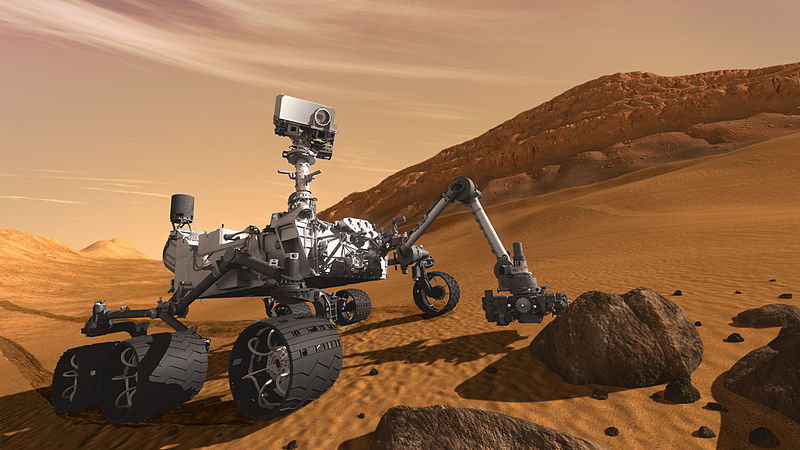 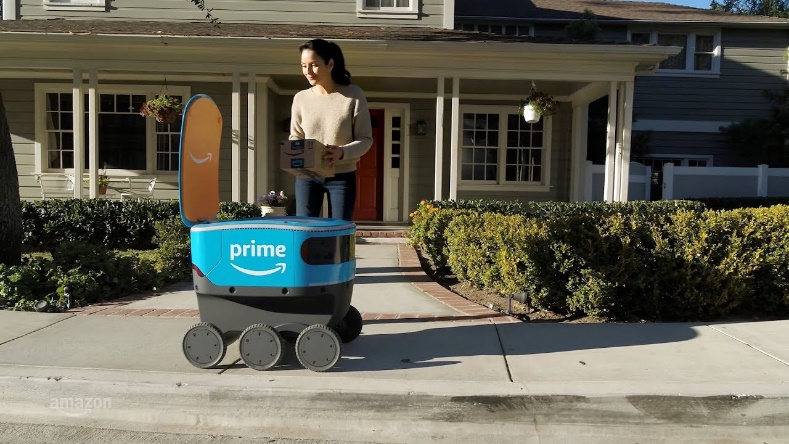 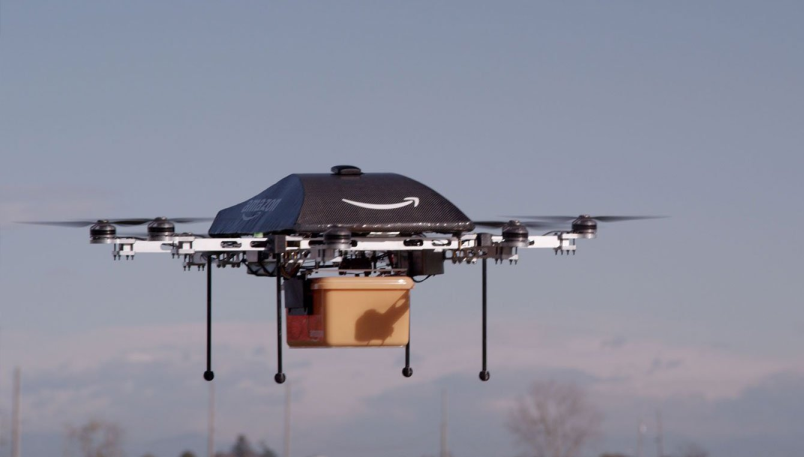 Amazon Picking Challenge
http://www.robocup2016.org/en/events/amazon-picking-challenge/
NASA’s Mars Curiosity Rover
https://en.wikipedia.org/wiki/Curiosity_(rover)
Amazon Scout
Amazon Prime Air
Medical imaging
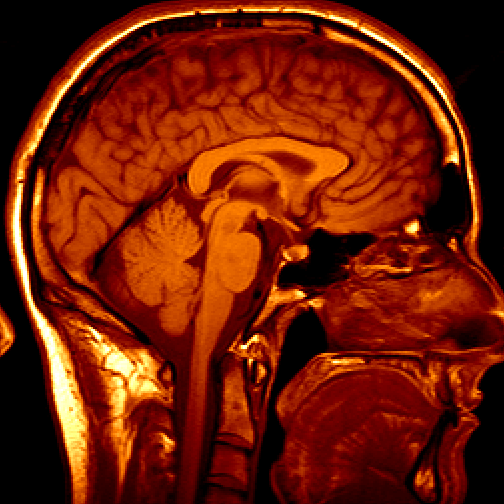 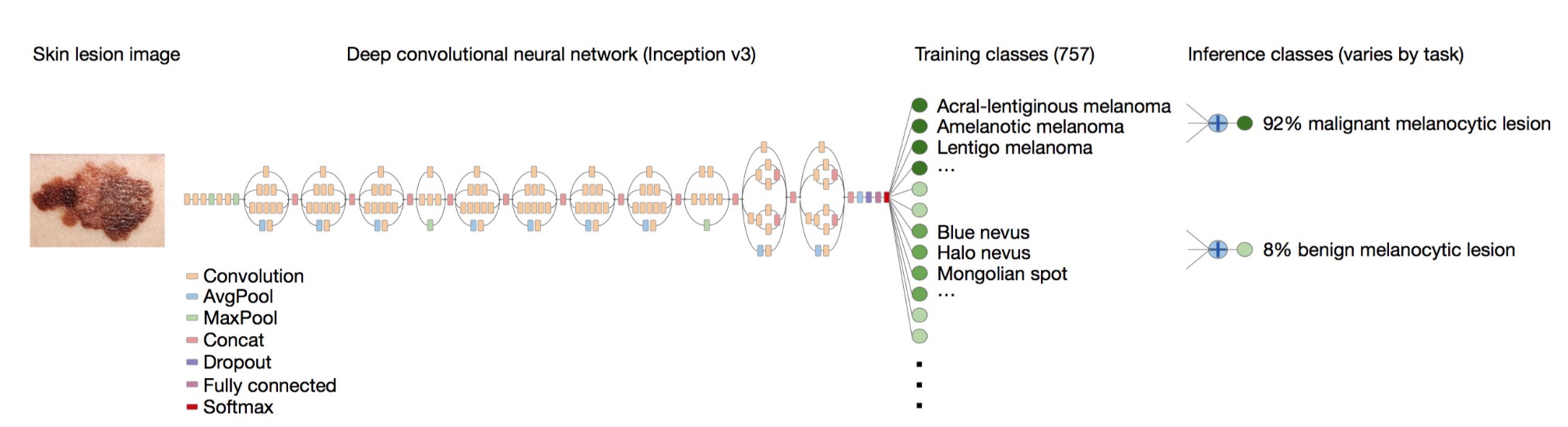 3D imaging (MRI, CT)
Skin cancer classification with deep learning https://cs.stanford.edu/people/esteva/nature/
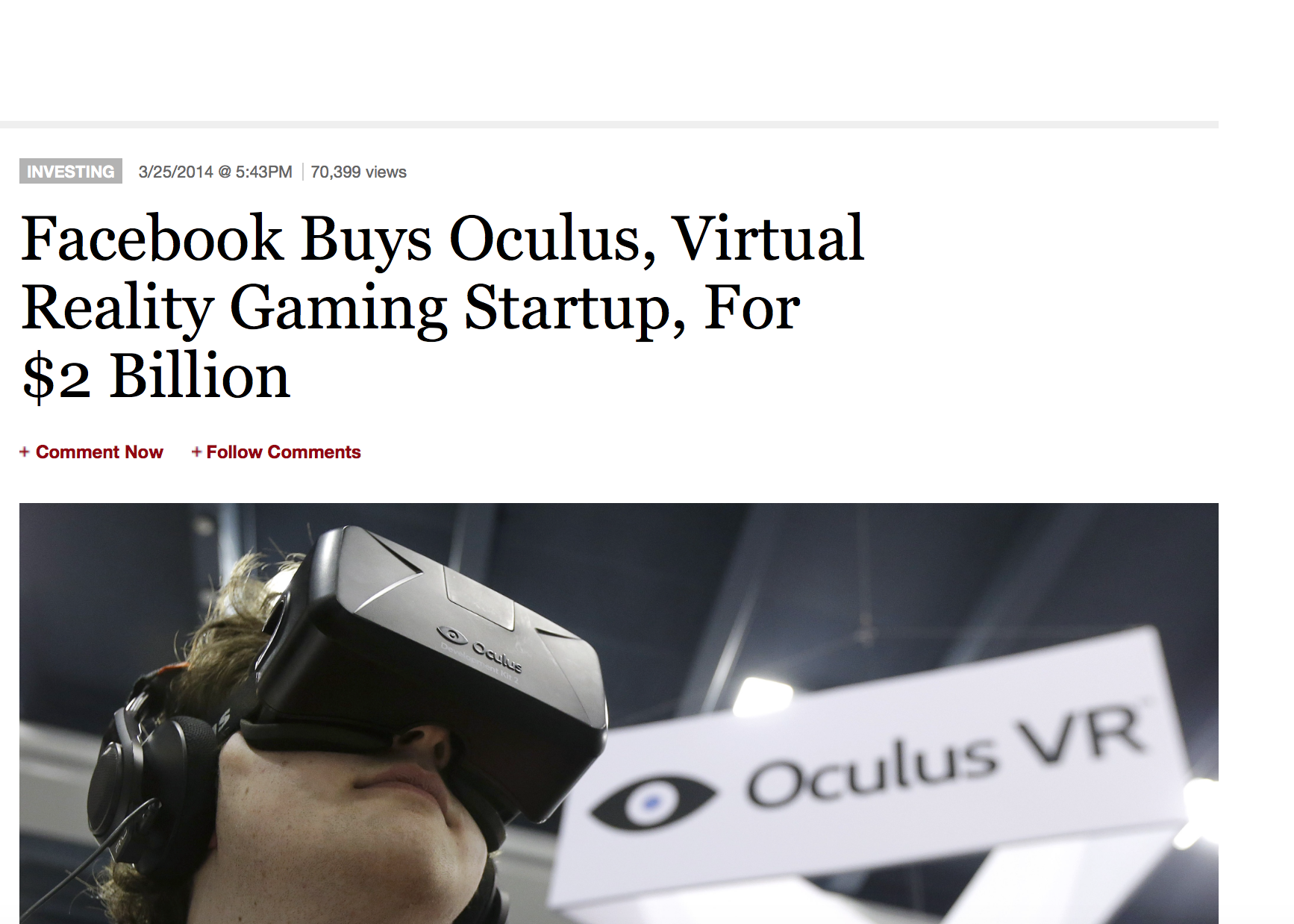 [Speaker Notes: You may have read this headline last year and thought: 2 billion! That’s crazy? What is Virtual Reality? And why is it going to be so big?]
Virtual & Augmented Reality
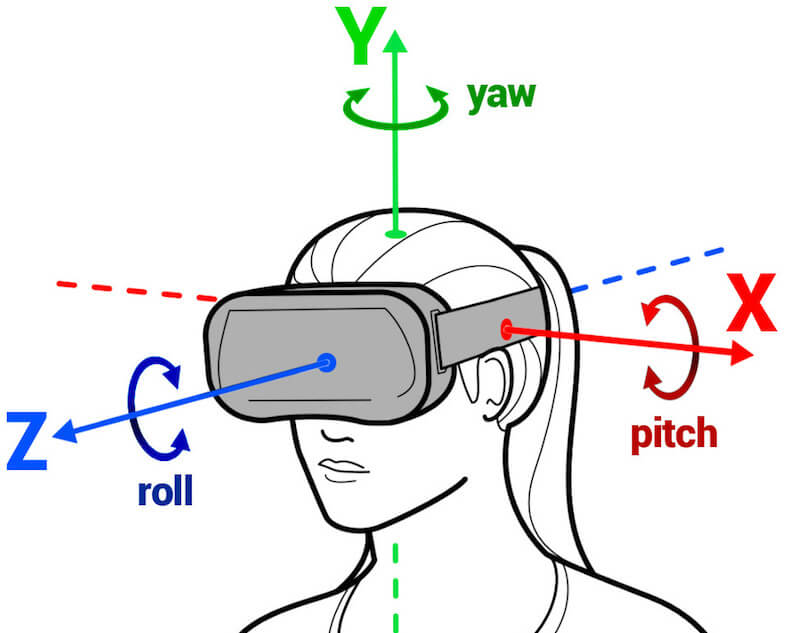 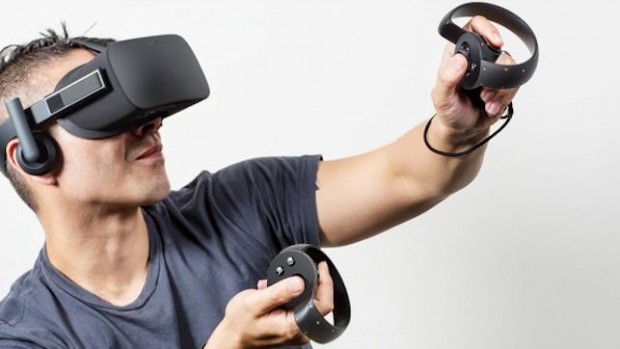 Hand & body tracking
6DoF head tracking
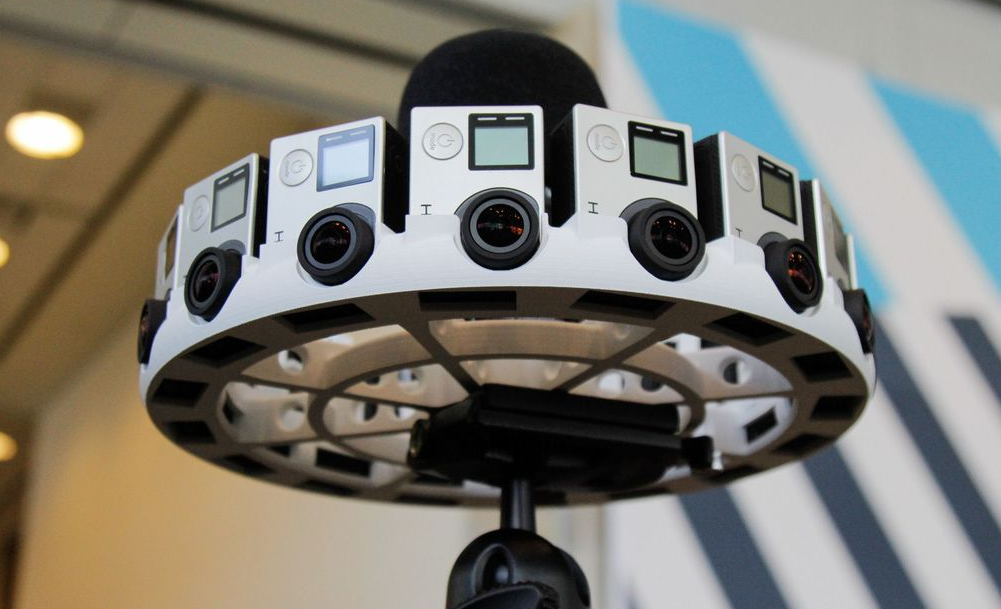 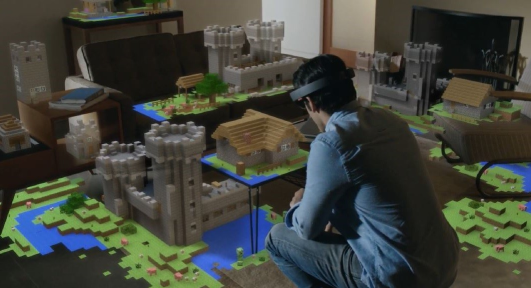 3D-360 video capture
3D scene understanding
Current state of the art
You just saw many examples of current systems.
Many of these are less than 5 years old

Computer vision is an active research area, and rapidly changing
Many new apps in the next 5 years
Deep learning powering many modern applications

Many startups across a dizzying array of areas
Deep learning, robotics, autonomous vehicles, medical imaging, construction, inspection, VR/AR, …
Why is computer vision difficult?
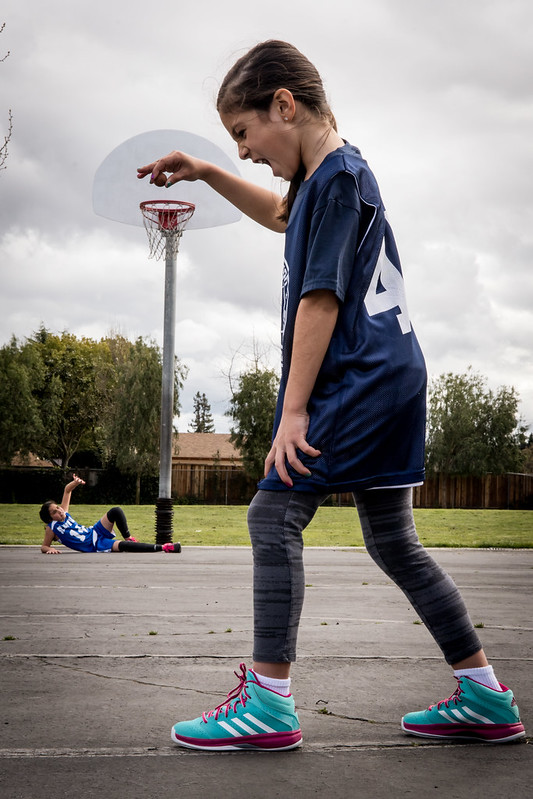 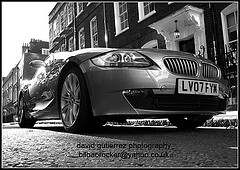 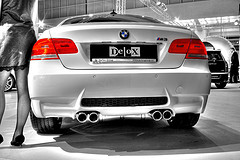 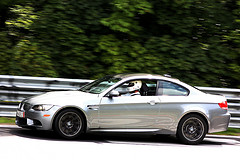 Viewpoint variation
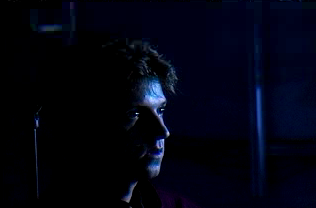 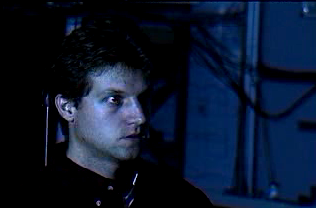 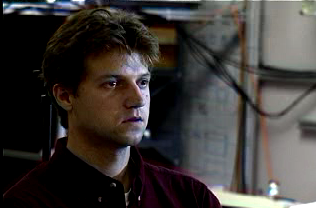 Credit: Flickr user michaelpaul
Scale
Illumination
Why is computer vision difficult?
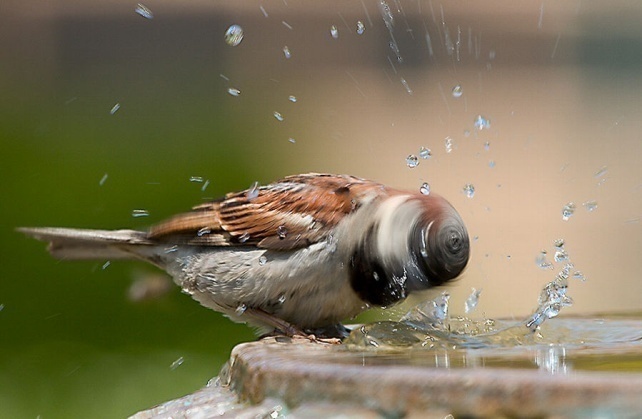 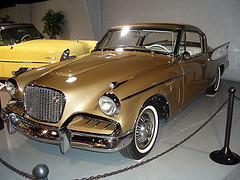 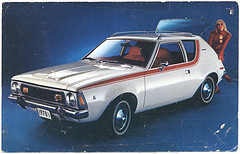 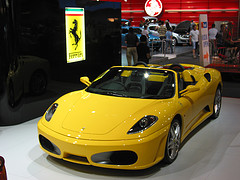 Motion (Source: S. Lazebnik)
Intra-class variation
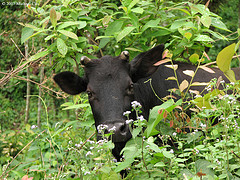 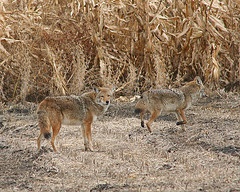 Occlusion
Background clutter
Challenges:  local ambiguity
slide credit: Fei-Fei, Fergus & Torralba
But there are lots of visual cues we can use…
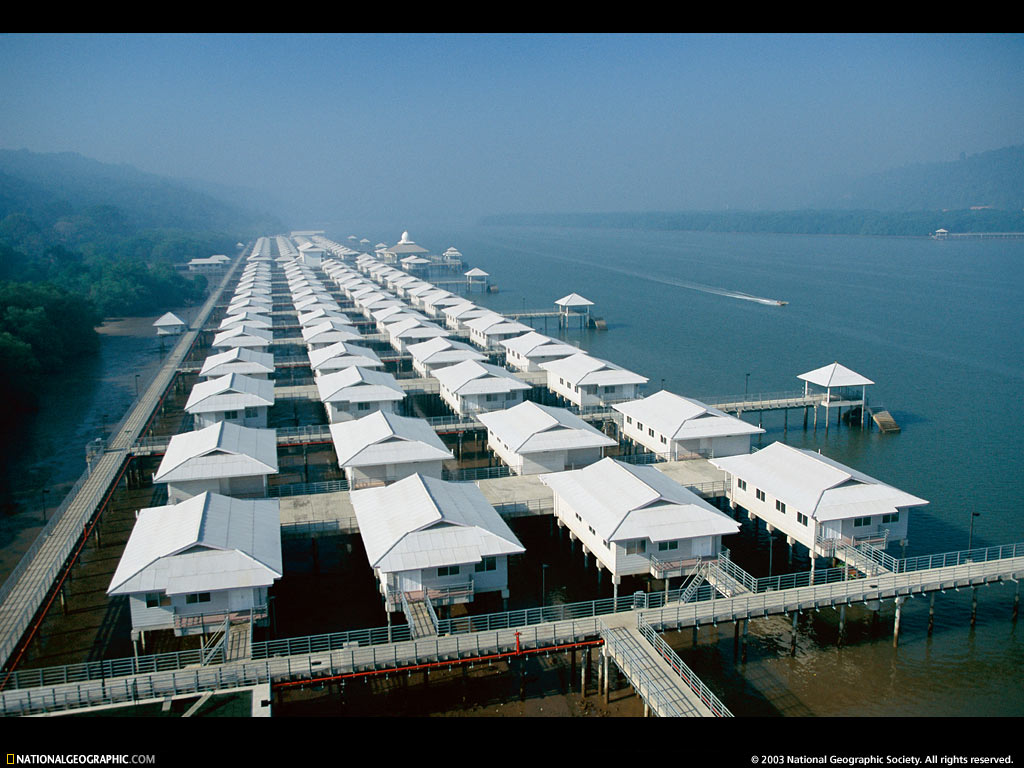 Source: S. Lazebnik
Bottom line
Perception is an inherently ambiguous problem
Many different 3D scenes could have given rise to a given 2D image







We often must use prior knowledge about the world’s structure
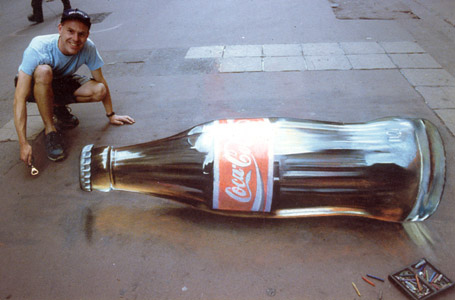 Artist Julian Beever with his anamorphic Coke bottle
Image source: F. Durand
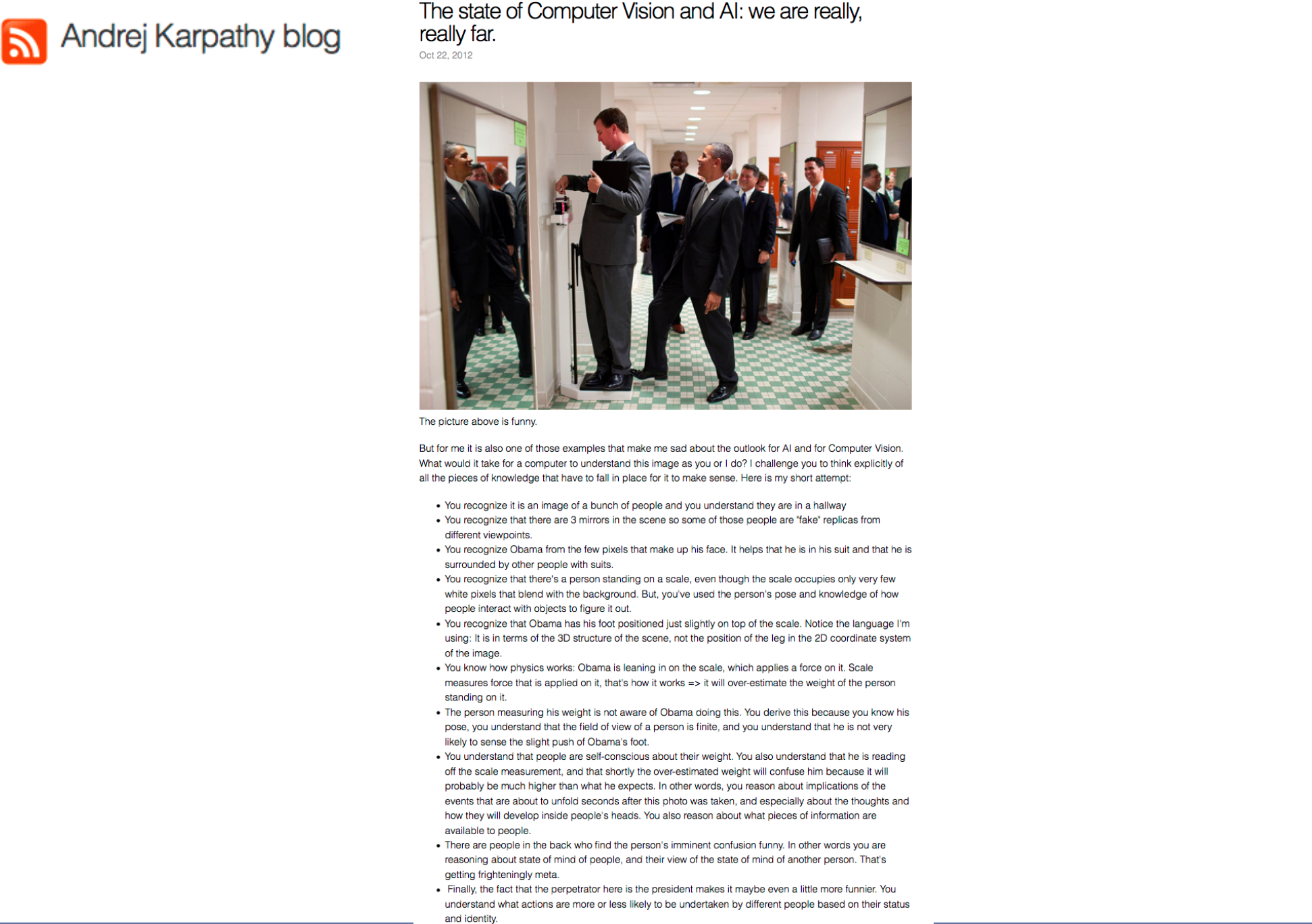 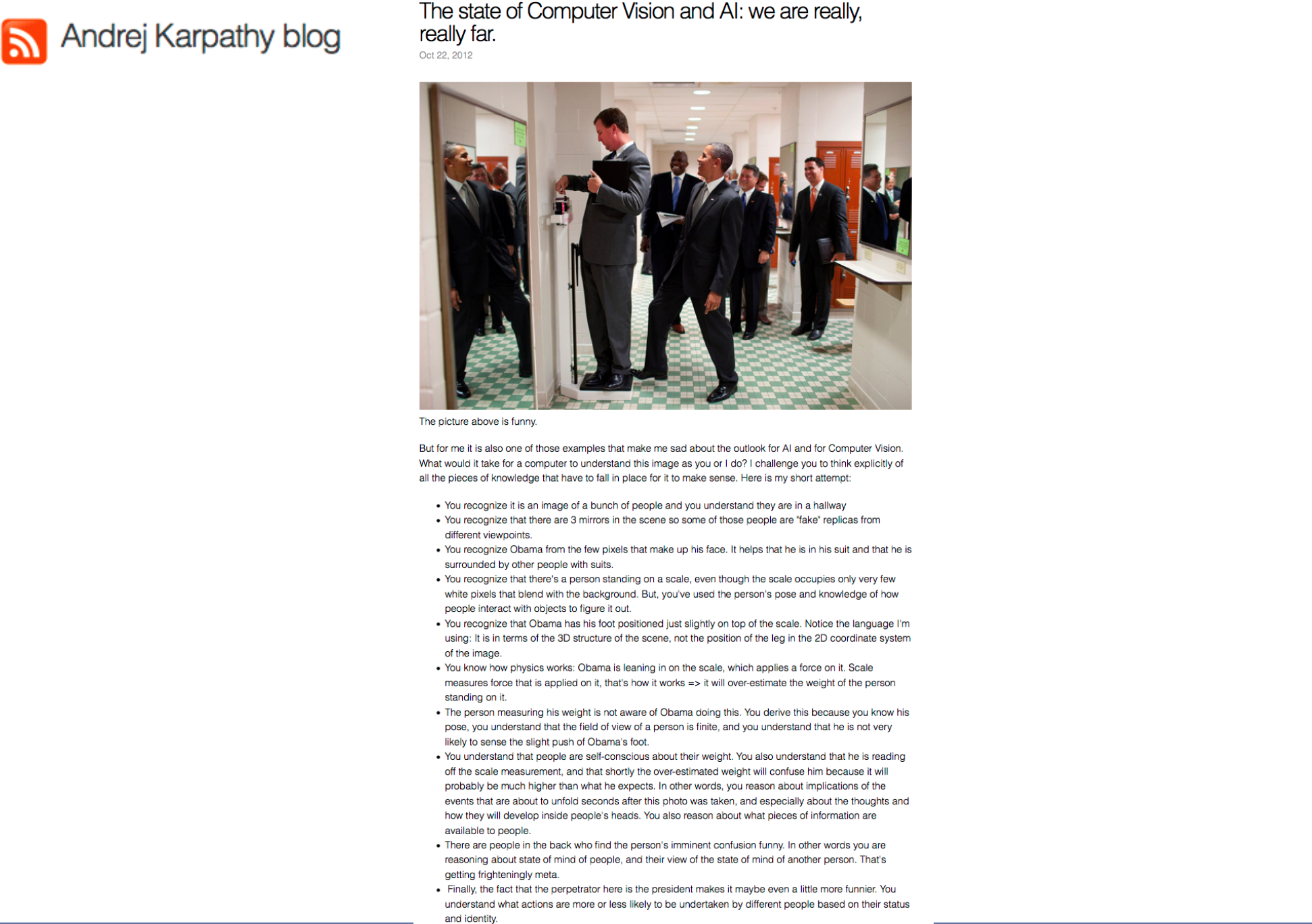 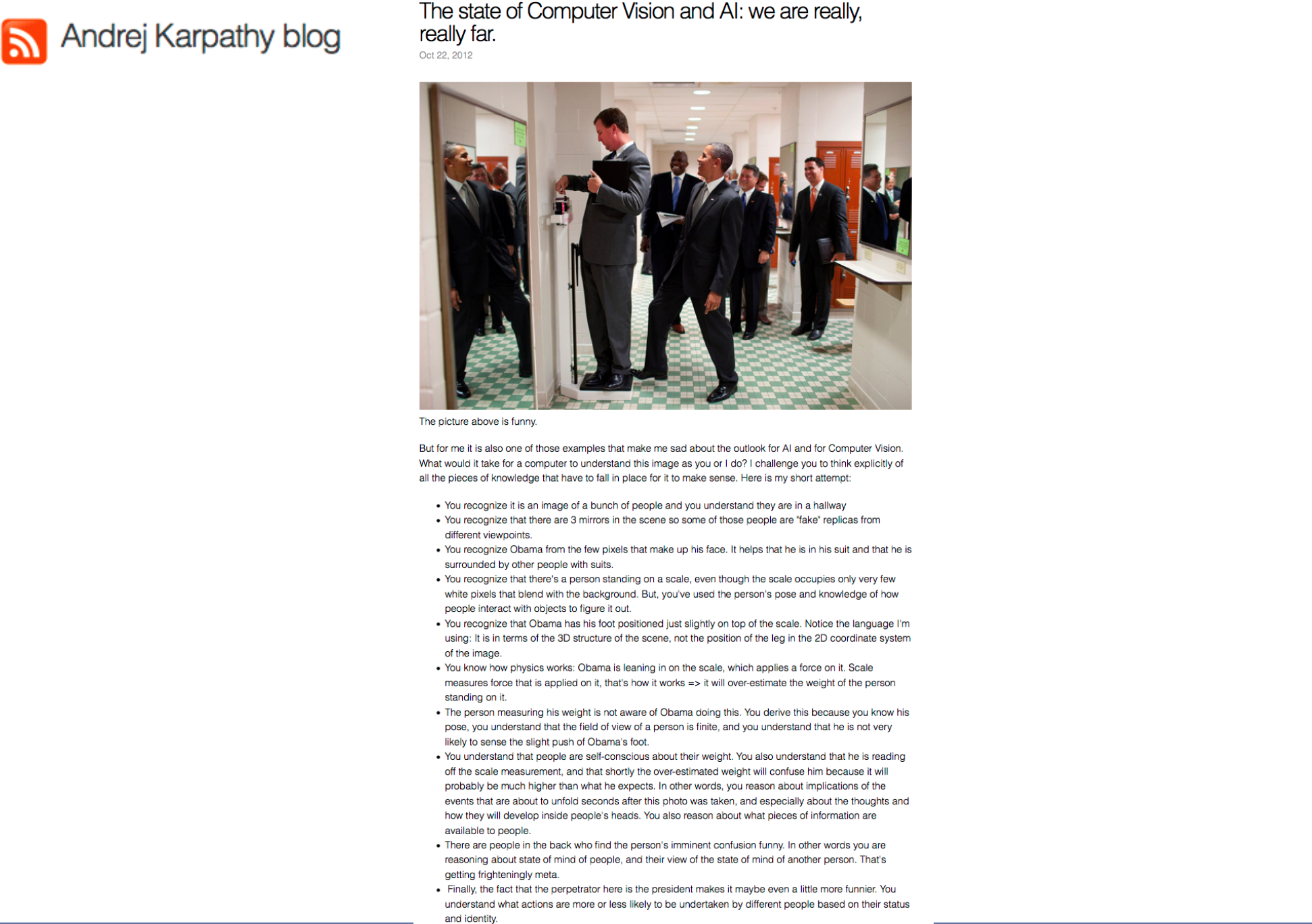 CS5670: Introduction to Computer Vision
Project-based course whose goal is to teach you the basics of computer vision – image processing, geometry, recognition – in a hands-on way
Course requirements
Prerequisites
Data structures
Good working knowledge of Python programming
Linear algebra
Vector calculus

Course does not assume prior imaging experience
computer vision, image processing, graphics, etc.
Course overview (tentative)
Low-level vision
image processing, edge detection, feature detection, cameras, image formation
Geometry and algorithms
projective geometry, stereo, structure from motion, optimization
Recognition
face detection / recognition, category recognition, segmentation
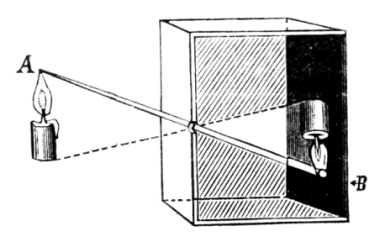 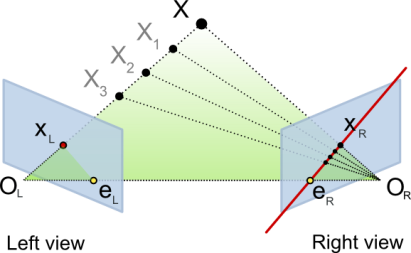 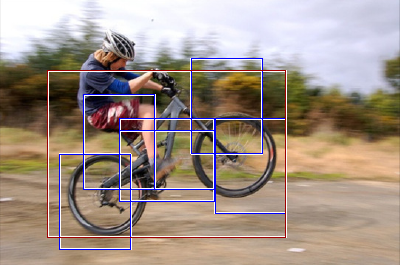 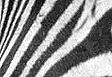 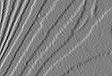 =
*
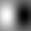 Filtering, edge detection
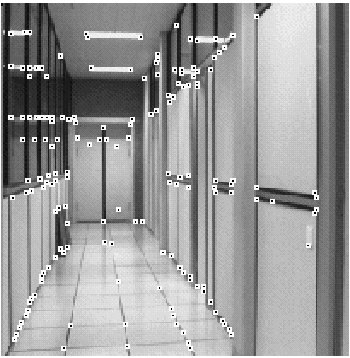 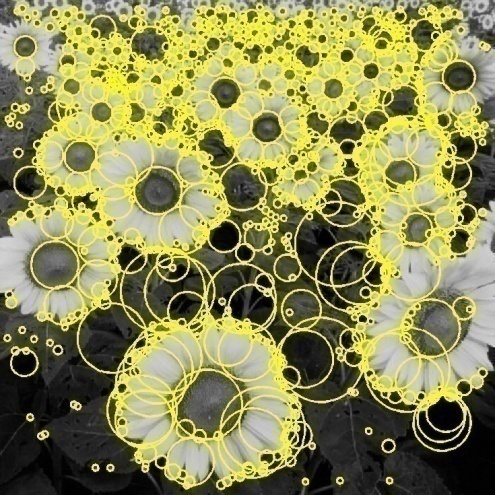 Feature extraction
1. Low-level vision
Basic image processing and image formation
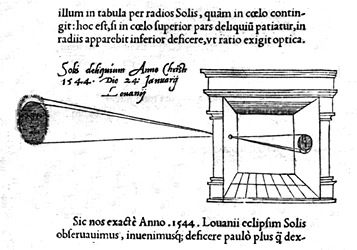 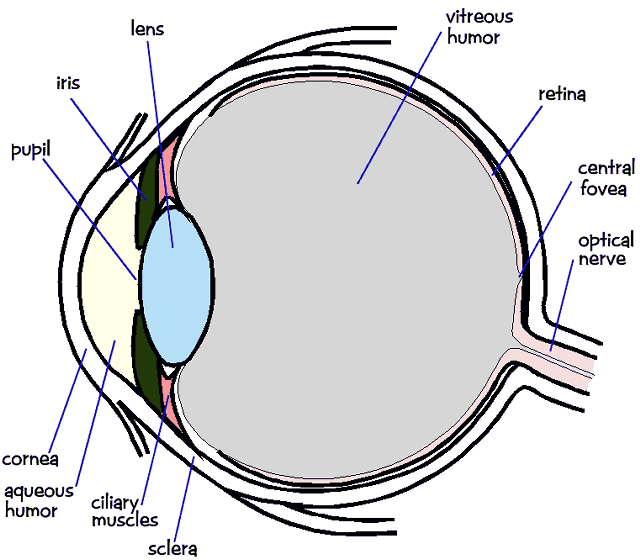 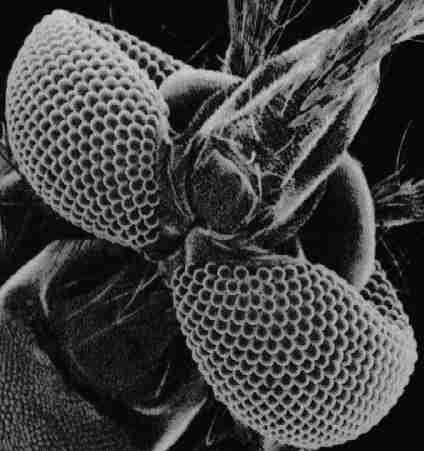 Image formation
Project: Hybrid images
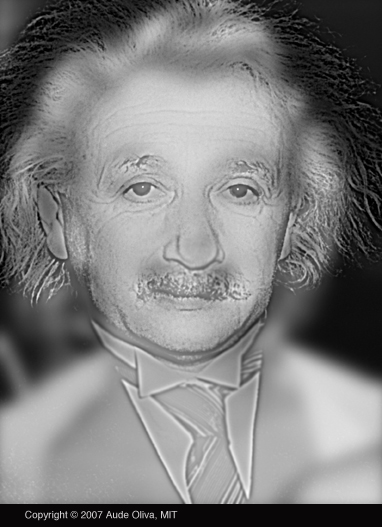 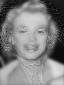 Project: Feature detection and matching
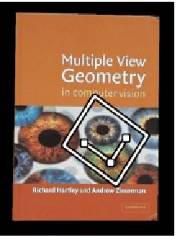 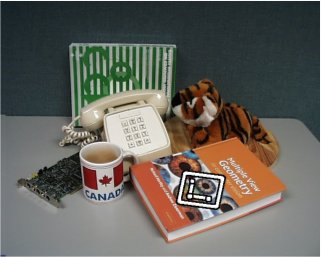 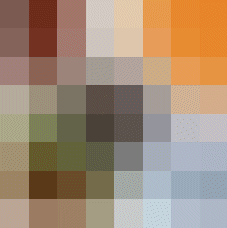 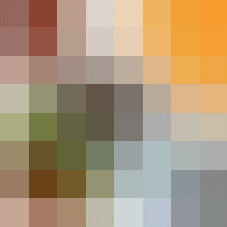 2. Geometry
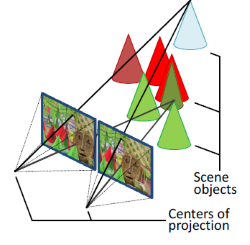 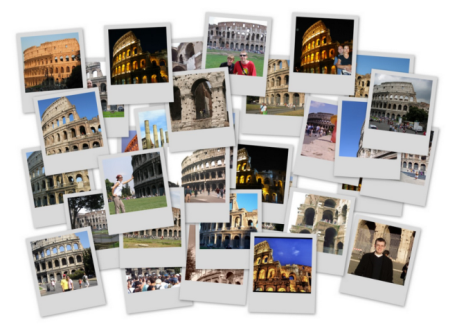 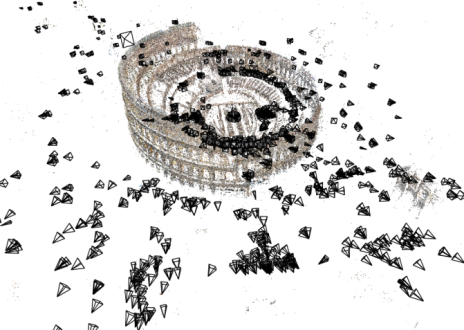 Image credit: IDS Imaging
Stereo vision
Projective geometry
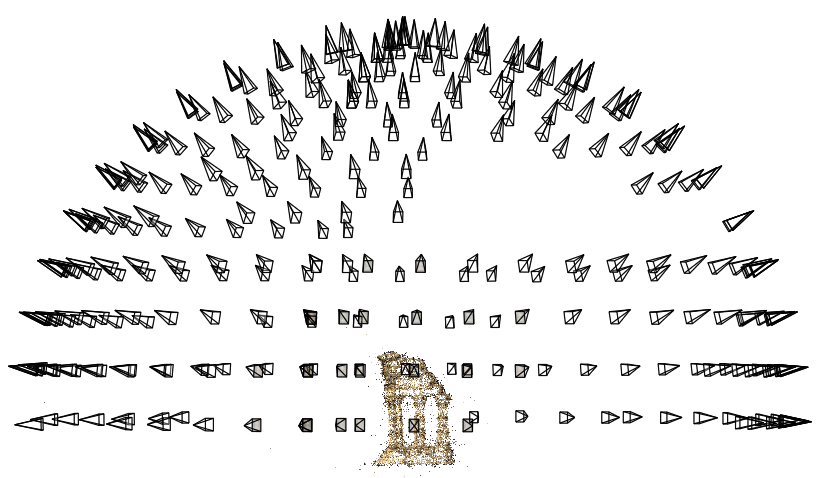 Structure from motion
Multi-view stereo
Project: Creating panoramas
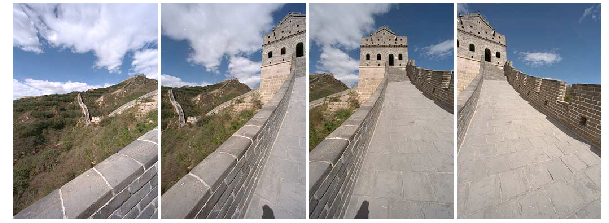 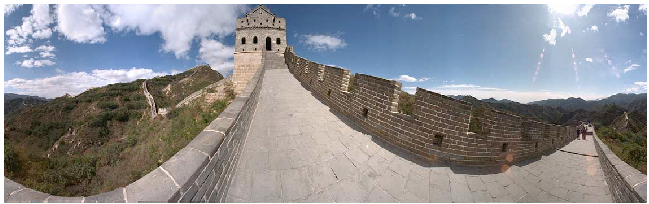 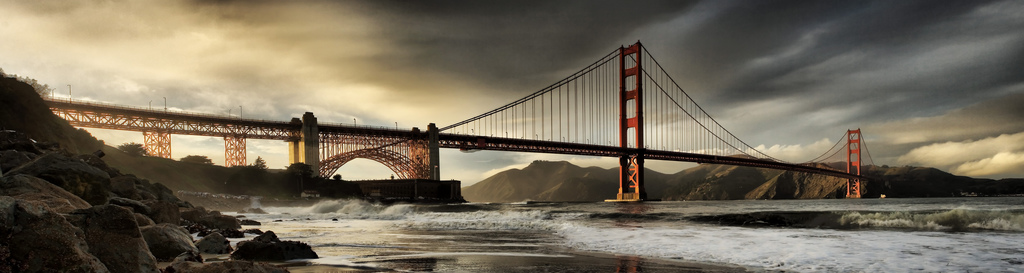 Project: 3D reconstruction
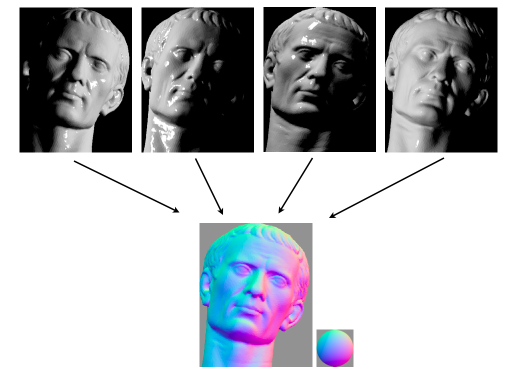 3. Recognition
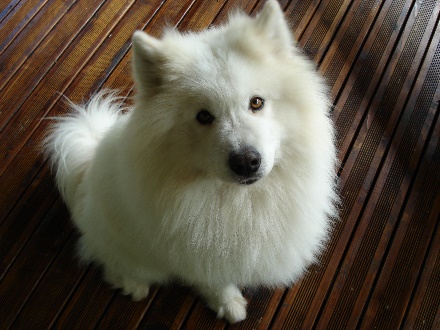 “dog”
Image classification
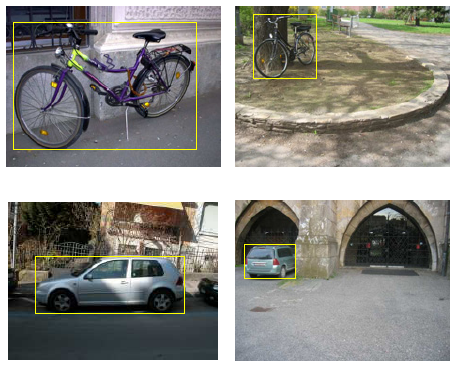 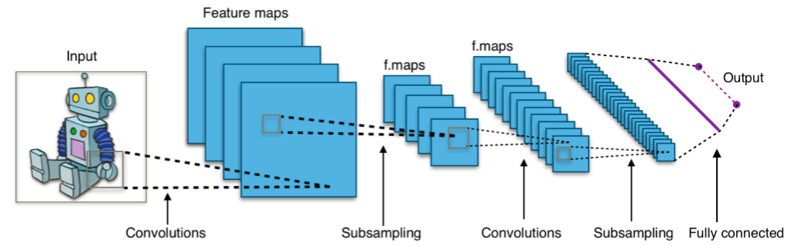 Object detection
Convolutional Neural Networks
Project: Neural Radiance Fields (NeRFs)
Lectures
Lectures will be held in person in Bloomberg 131
If there is an instance where you need to attend lecture remotely, please reach out to the instructor for approval
Grading
Approximately weekly short quizzes (typically at the beginning of class on Thursdays)
One midterm (take-home), one final exam (in class)

Grade breakdown (subject to minor tweaks):
Quizzes: 5% (lowest quiz grade dropped)
Midterm: 16%
Programming projects: 63%
Final exam: 16%
Late policy
Four free “slip days” will be available for the semester

A late project will be penalized by 10% for each day it is late (excepting slip days), and no extra credit will be awarded
Academic Integrity
Assignments will be done solo or in pairs (we’ll let you know for each project)
Please do not leave any code public on GitHub (or the like) at the end of the semester!
We will follow the Cornell Code of Academic Integrity (http://cuinfo.cornell.edu/aic.cfm)
We reserve the right to run MOSS (automated code copying service) on submitted code
Questions?